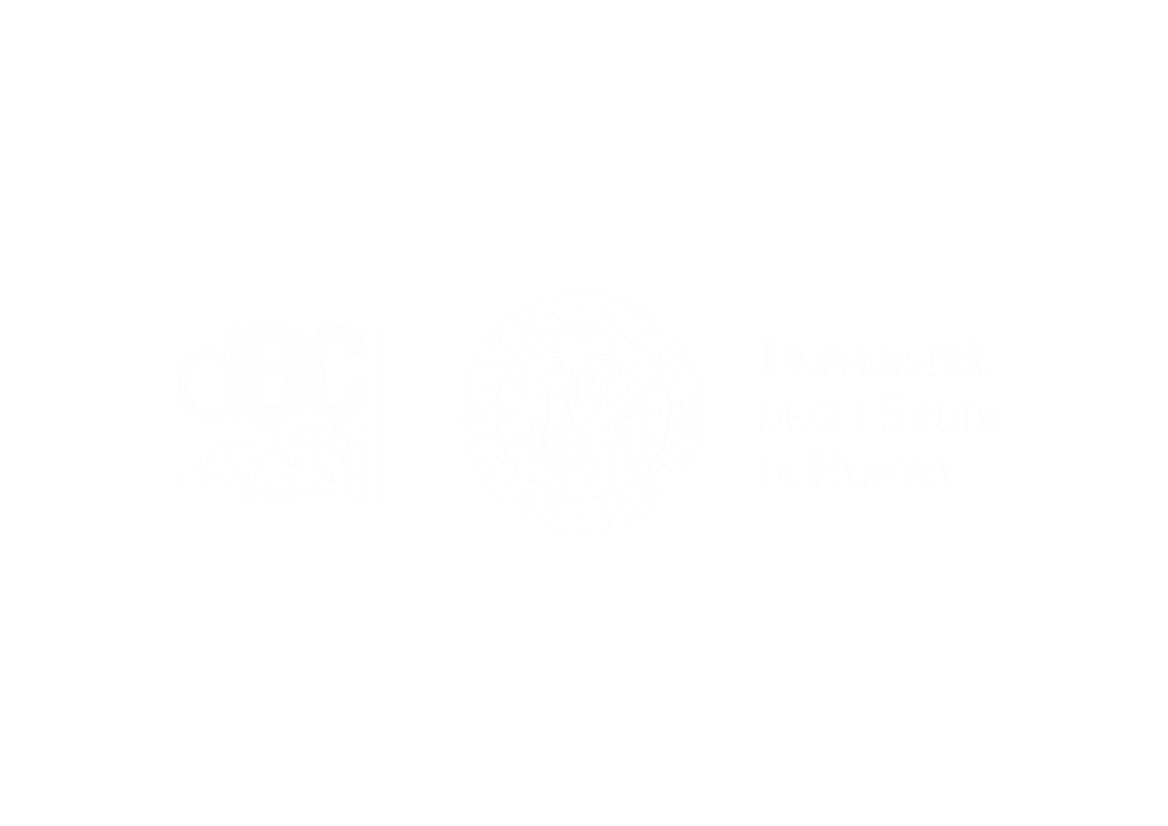 History of Animation
Second Cycle Degree in Theatre, Film, Television and Media Studies

Academic Year 2018-2019
Lesson  6
Animation Styles and Techniques
Basic Techniques of Animation
Unorthodox animation

Pixilation
Auteur or artistic processes
Machinema
Augmented reality
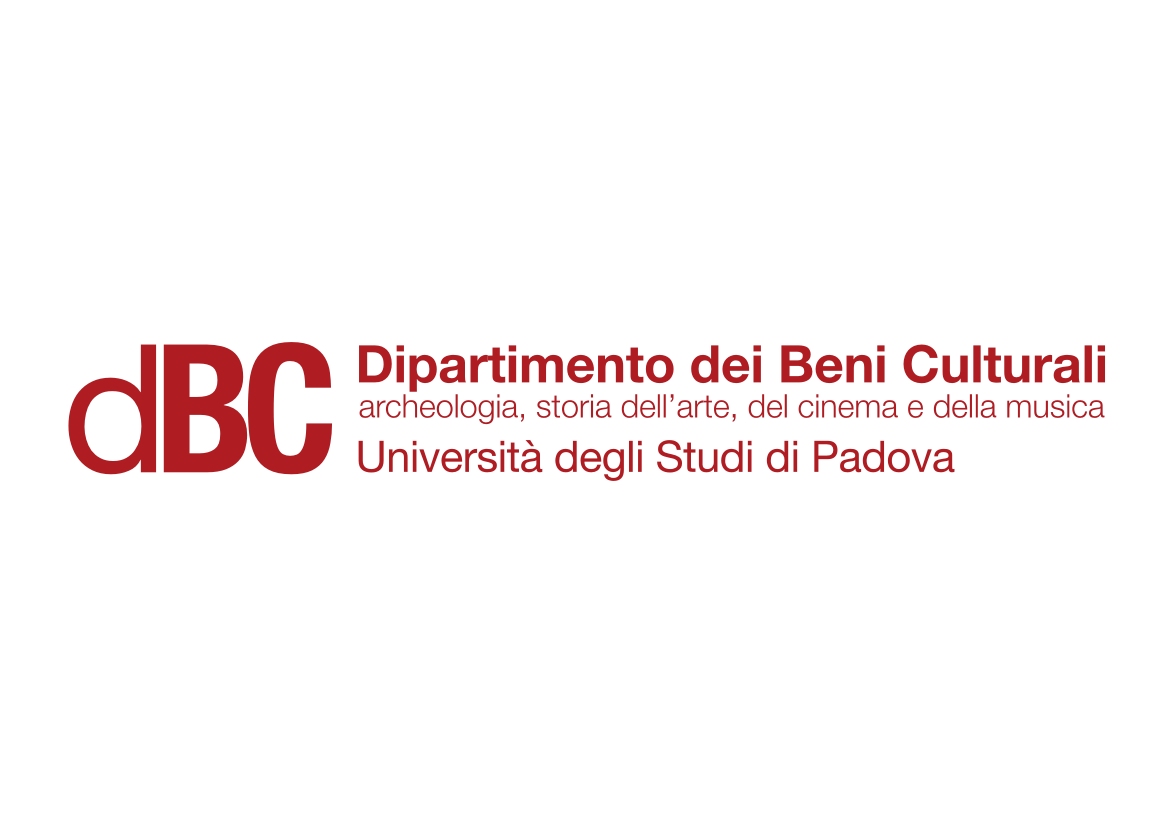 Unorthodox Animation
Pixilation
Food (Jídlo, Jan Švankmajer, 1993)
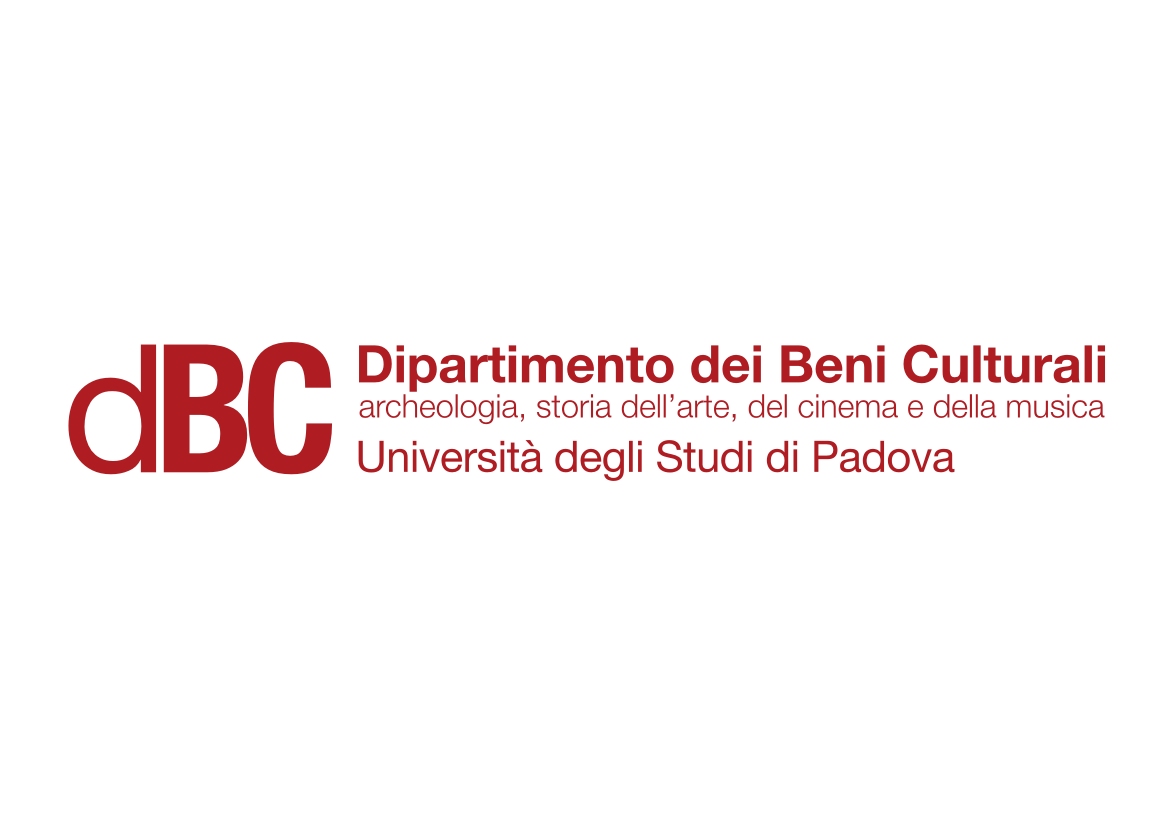 Unorthodox Animation
Auteur or Artistic Processes
Night on Bald Mountain (Une nuit sur le Mont Chauve, Alexander Alexeïeff, Claire Parker, 1933).
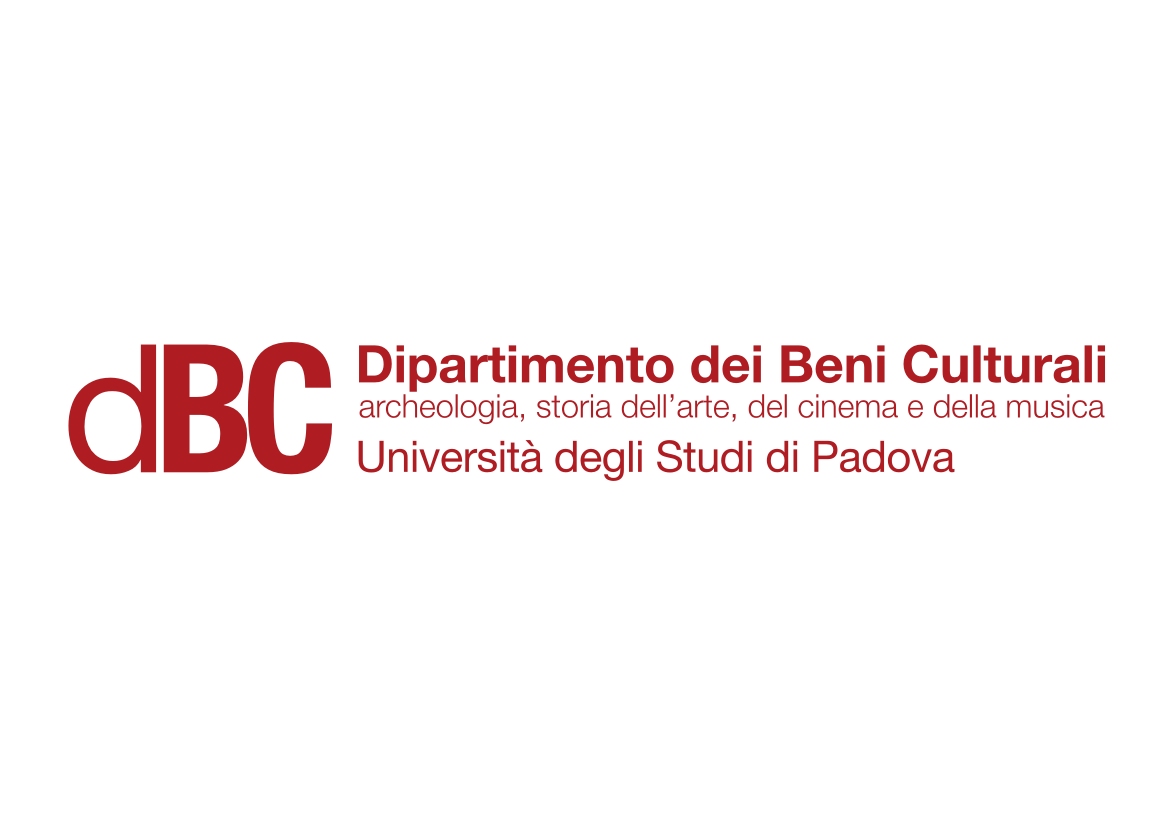 Unorthodox Animation
Auteur or Artistic Processes
Here and the Great Elsewhere - Michèle Lemieux and the Secret of Pinscreen (Making of)
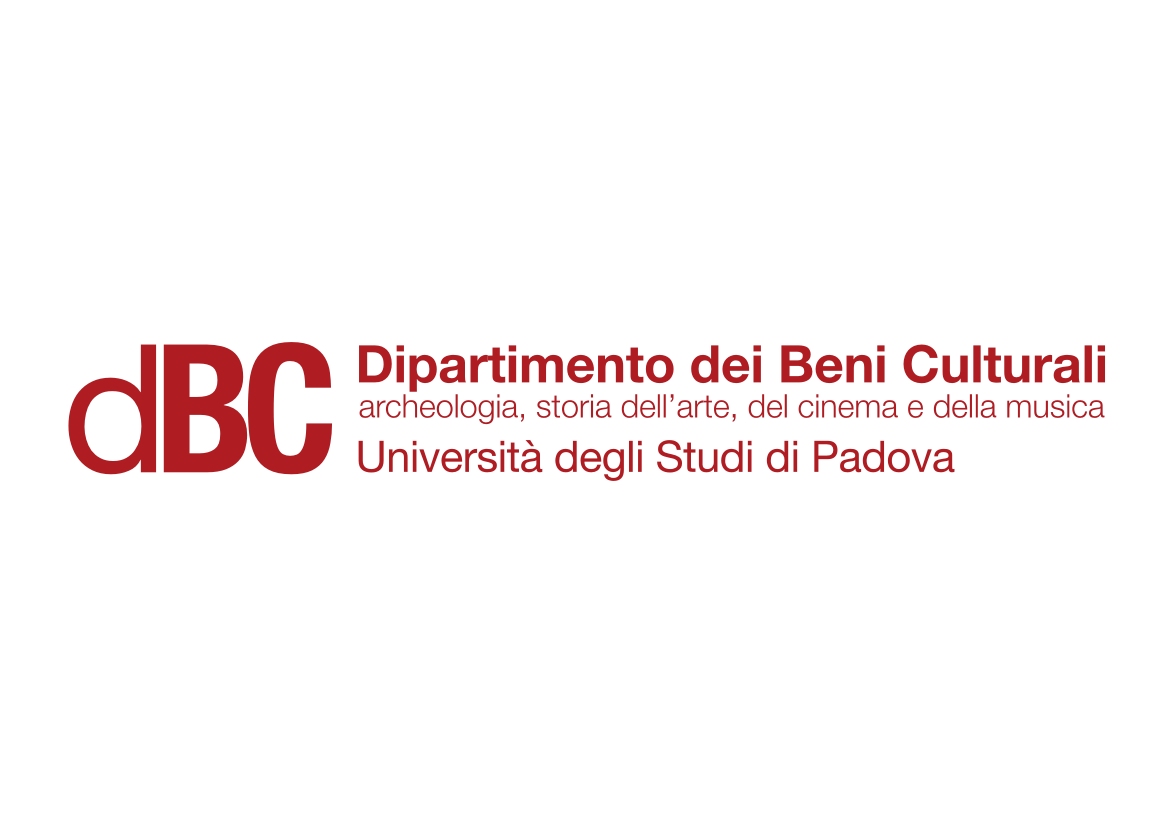 Unorthodox Animation
Machinema
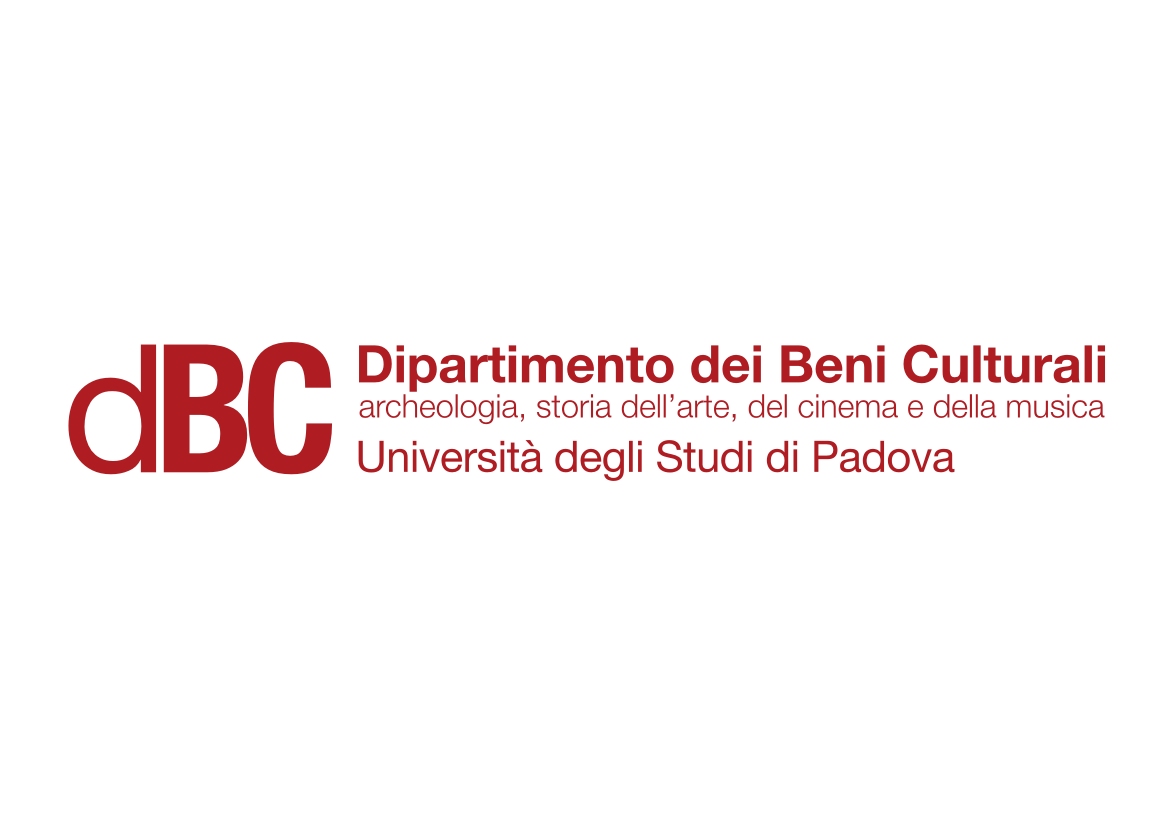 Unorthodox Animation
Augmented Reality
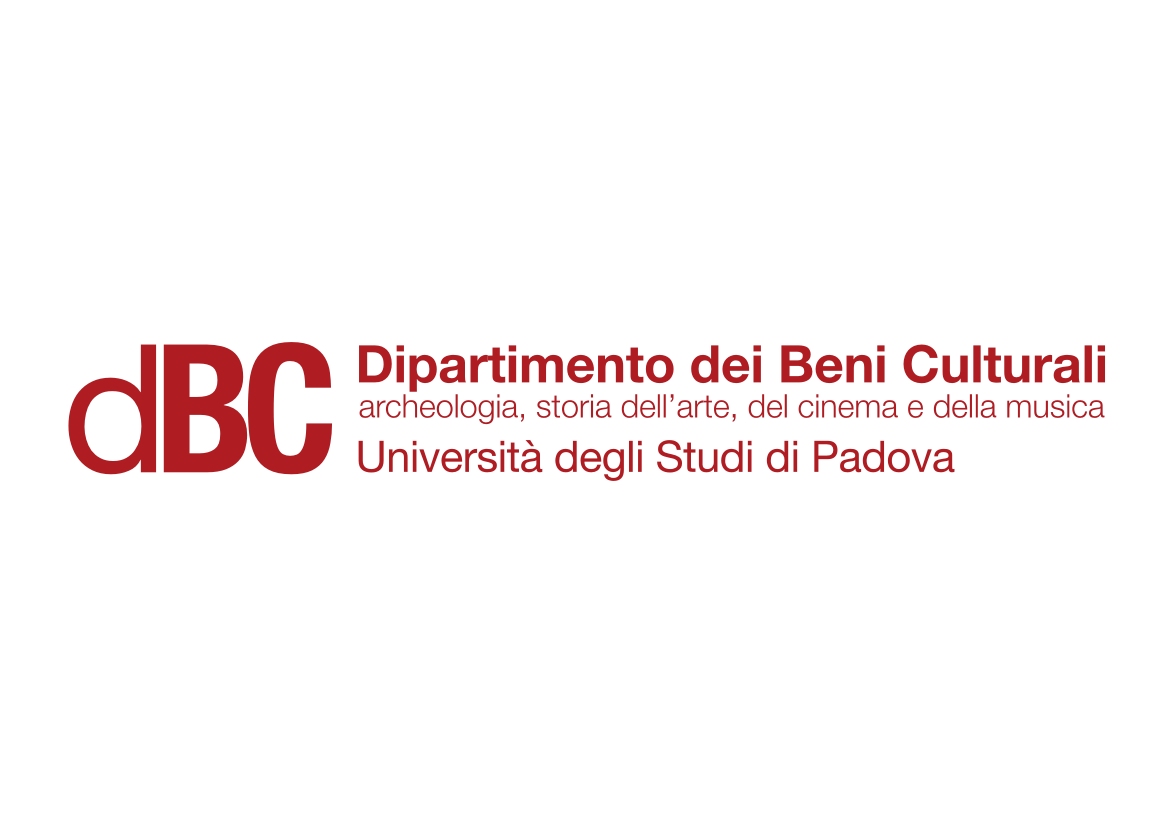 Origins and Pioneers of Animation
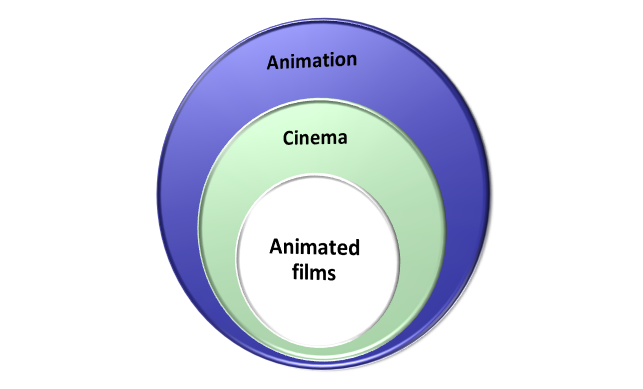 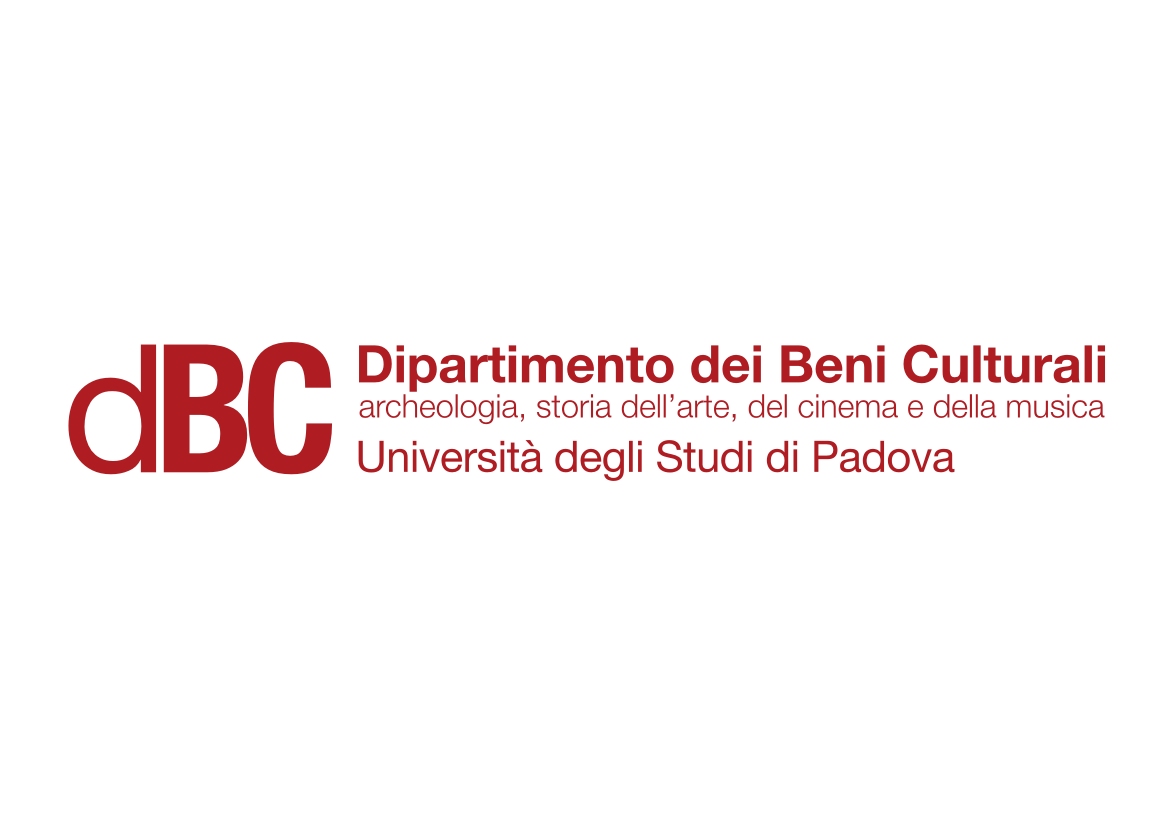 Origins and Pioneers of Animation
To animate (to give an “anima”, Latin word for “soul”) is a desire as old as humanity: to give life.

Many beliefs, myths and legends stemmed from this desire.

In western culture, for example…
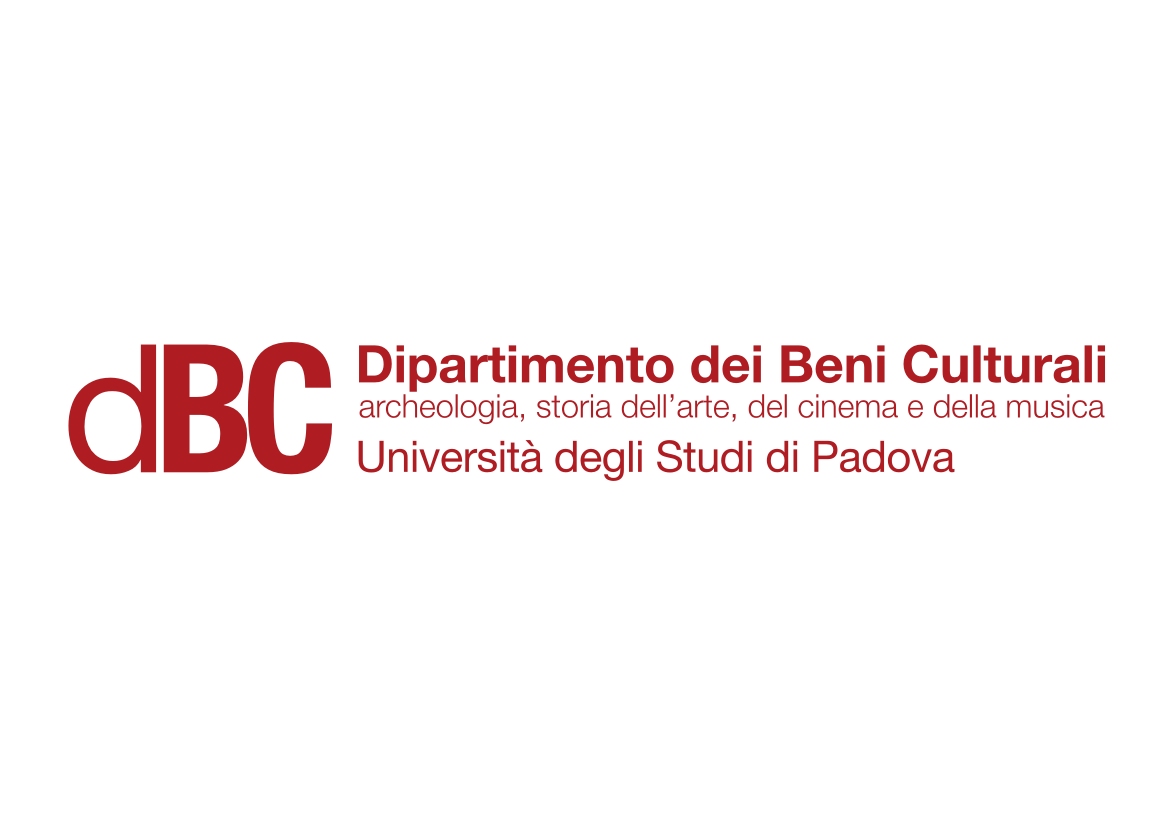 Origins and Pioneers of Animation
Der Golem, wie er in die Welt kam (Paul Wegener, 1920)
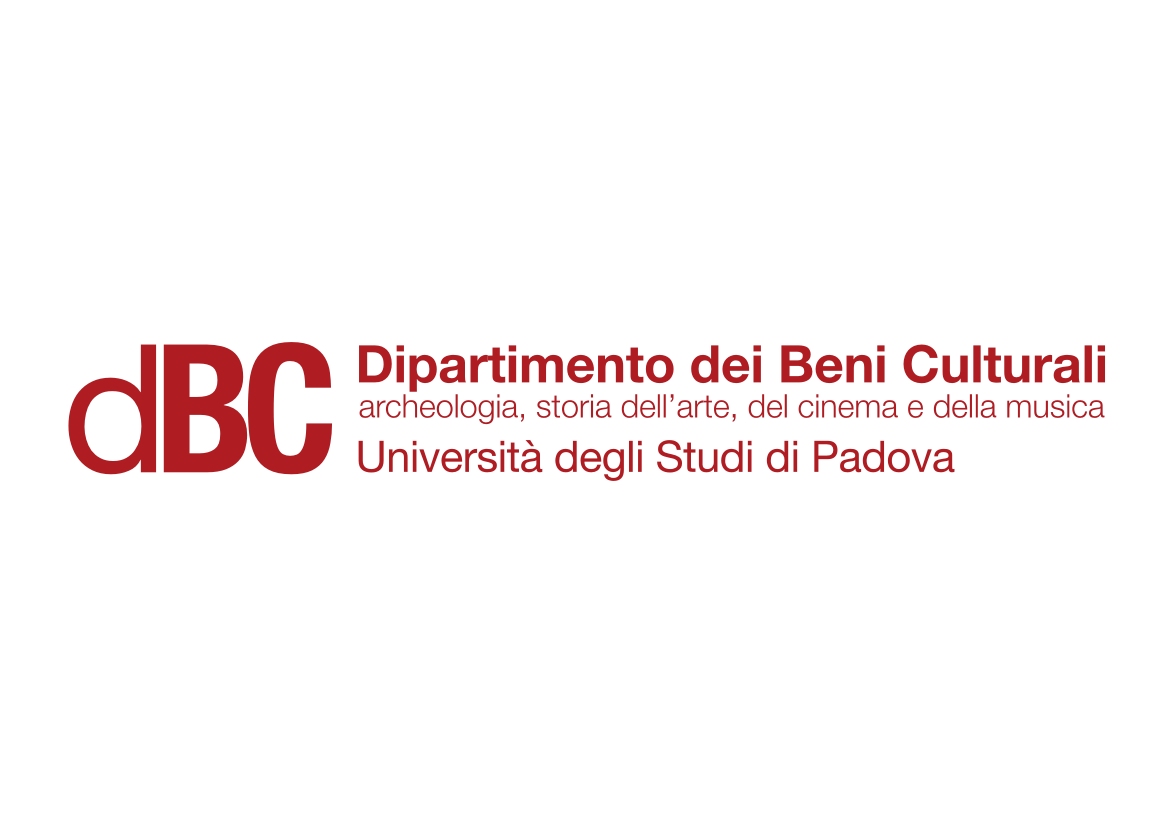 Origins and Pioneers of Animation
Close to the golem tradition:

Lucian’s Philopseudes (150 A. D.) and its legacy (Der Zauberlehrling by Goethe… );
Frankenstein by Mary Shelley (1818);
R. U. R. - Rosumovi Univerzální Roboti (Rossum’s Universal Robots), by Karel Čapek (1921).
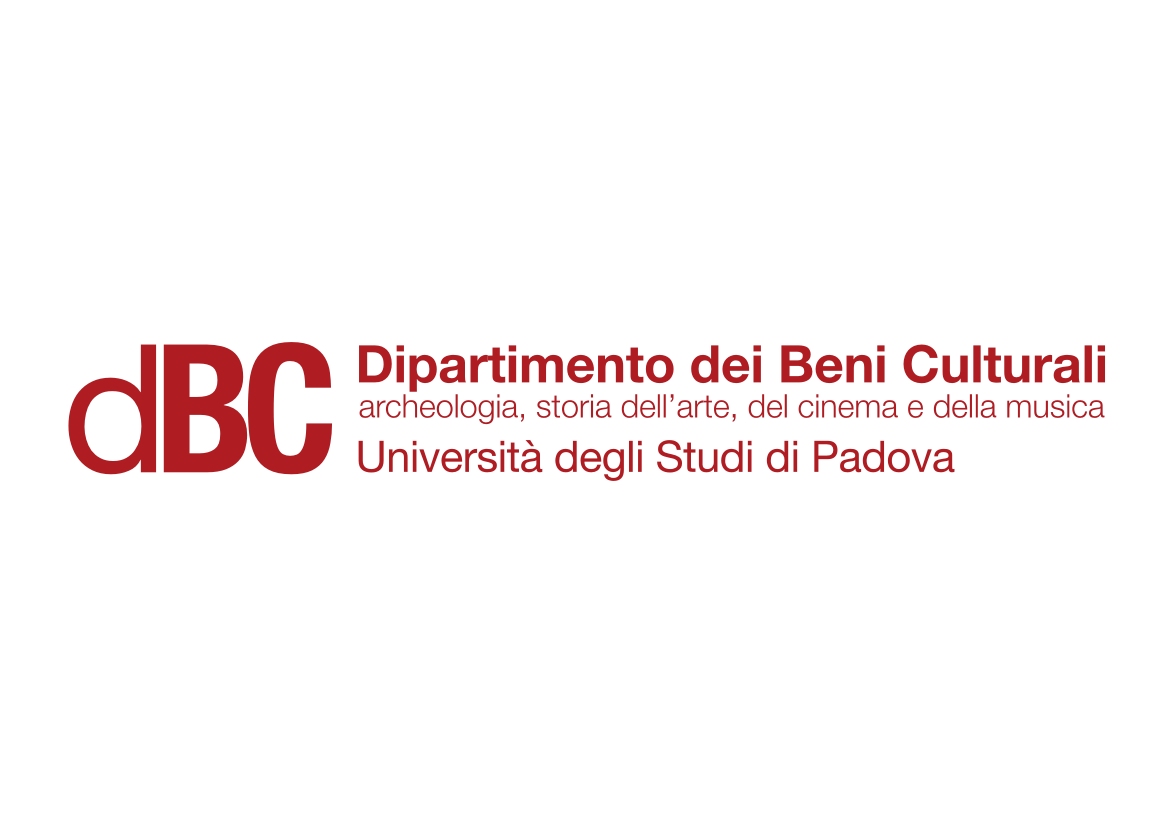 Origins and Pioneers of Animation
The animated figures stand
Adorning every public street
And seem to breathe in stone, or
move their marble feet.

From Pindar, 7th Olympian Ode
For Diagoras of Rhodes Boxing-Match 464 B. C.
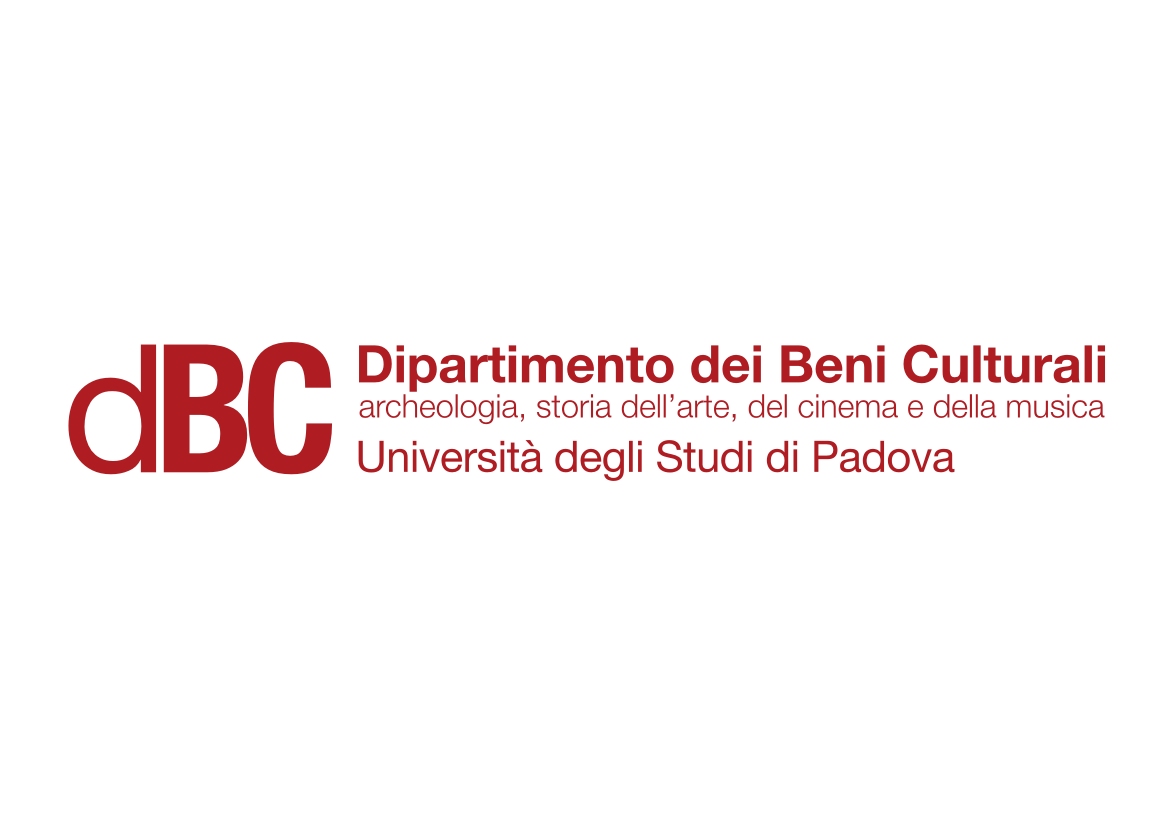 Origins and Pioneers of Animation
Pierre Jaquet-Droz, the writing automaton (1774)
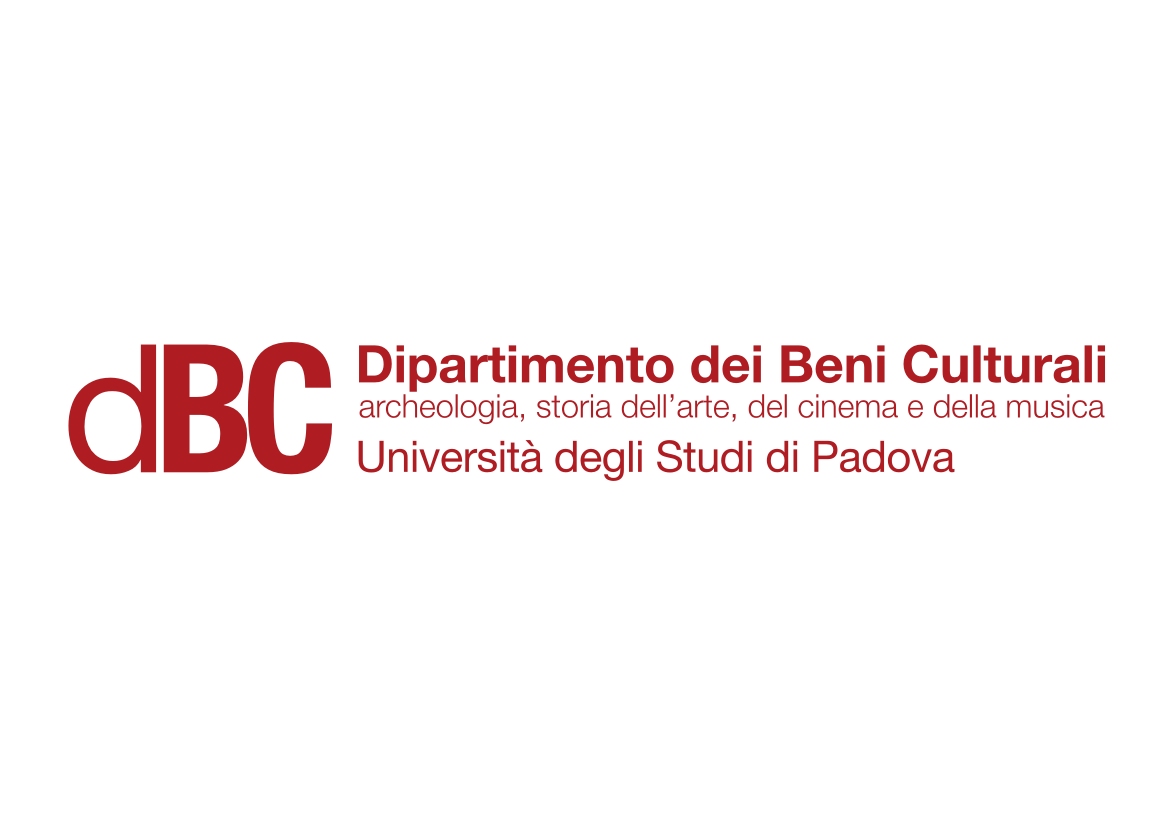 Origins and Pioneers of Animation
Traditional forerunners of animation as communication through related images

Egyptian hieroglyphs;
Chinese and Japanese scrolls (emaki);
The Bayeux tapestry;
…
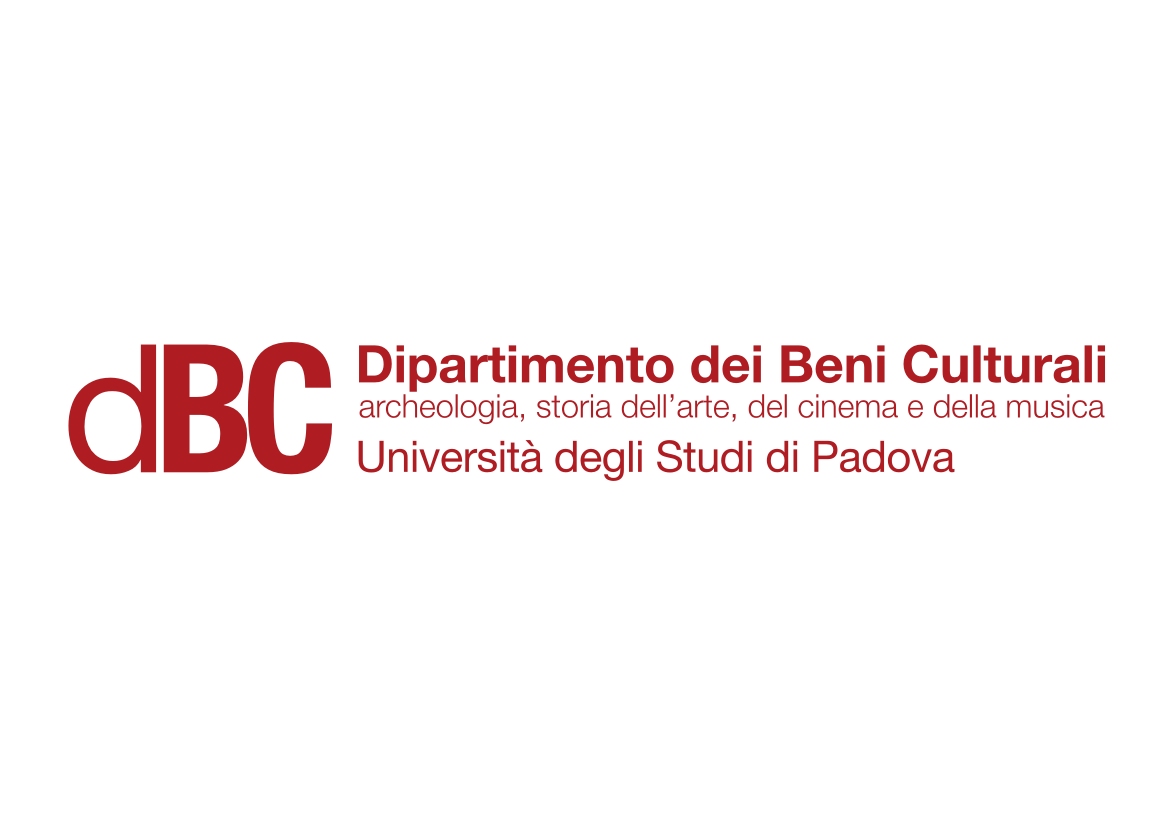 Origins and Pioneers of Animation
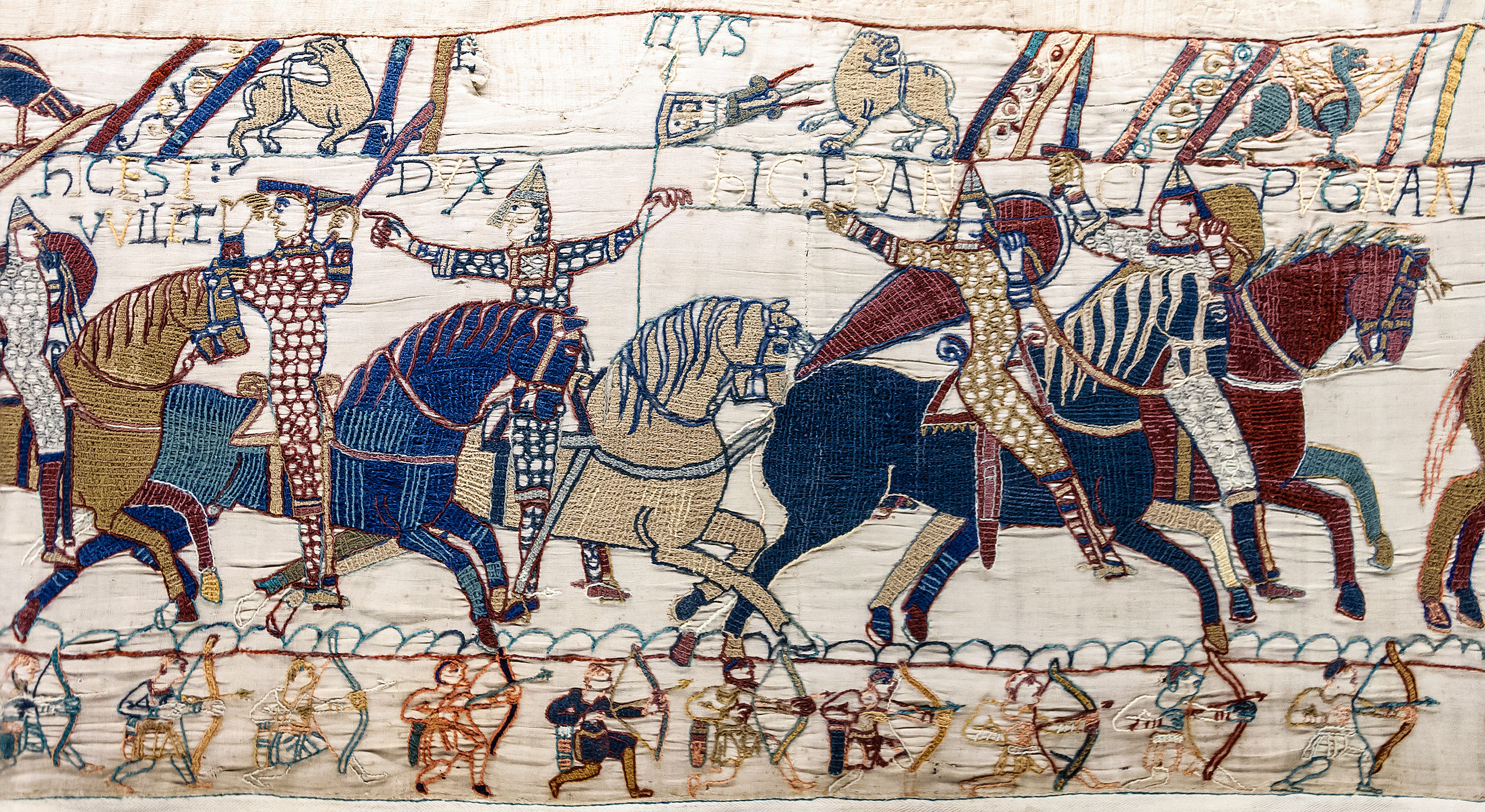 The Bayeux Tapestry (late 11th century)
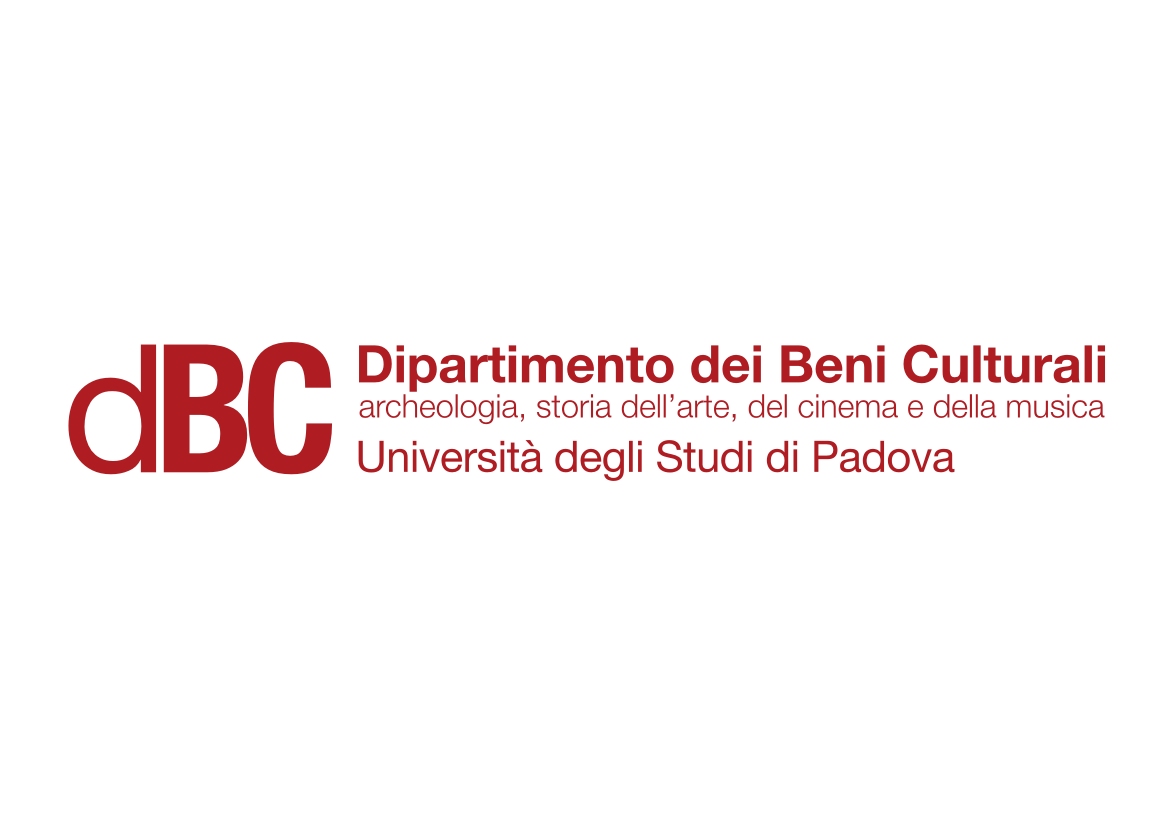 Origins and Pioneers of Animation
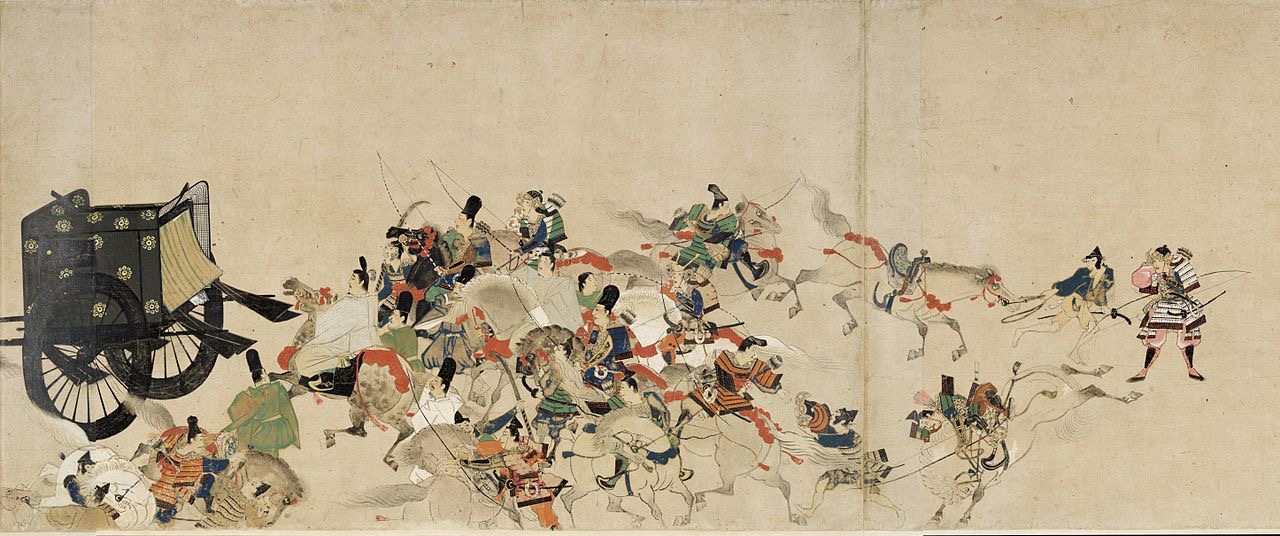 Illustrated Tale of the Heiji Civil War (Scroll of the Imperial Visit to Rokuhara), late 13th century
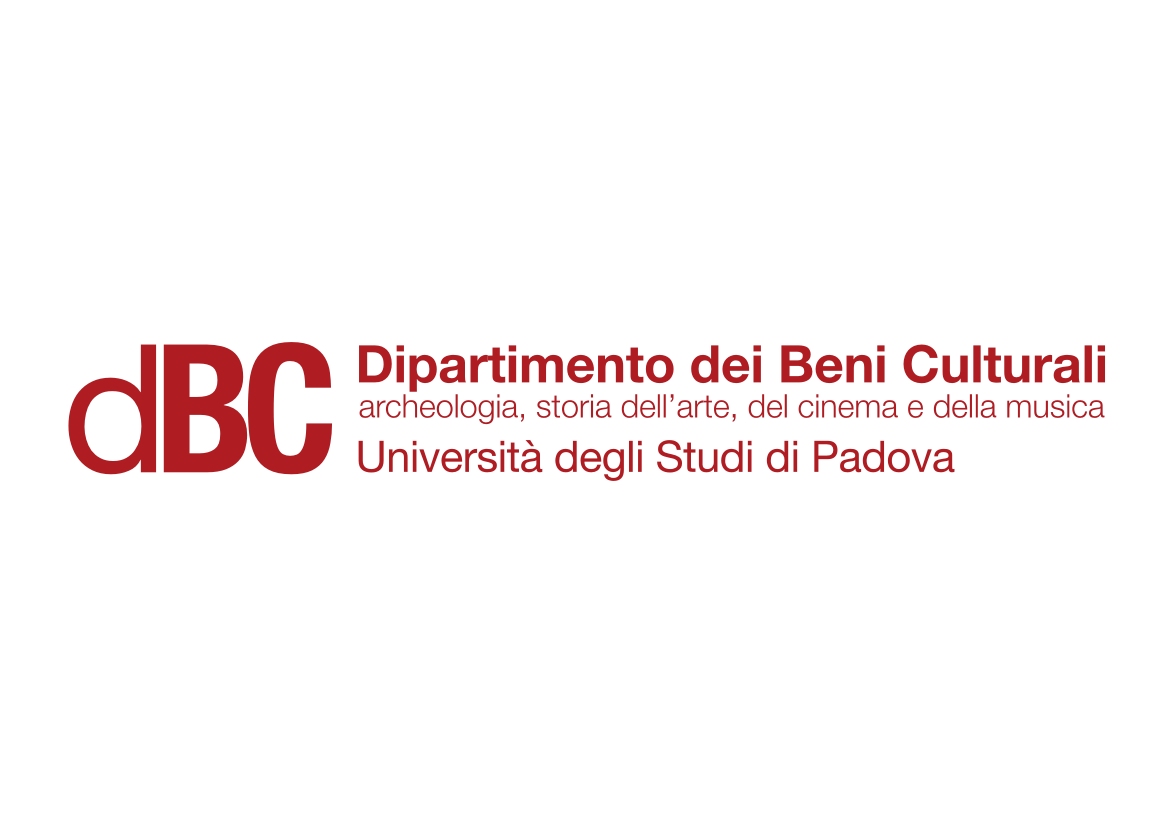 Origins and Pioneers of Animation
Kaguya-hime no Monogatari (The Tale of Princess Kaguya, Isao Takahata, 2013)
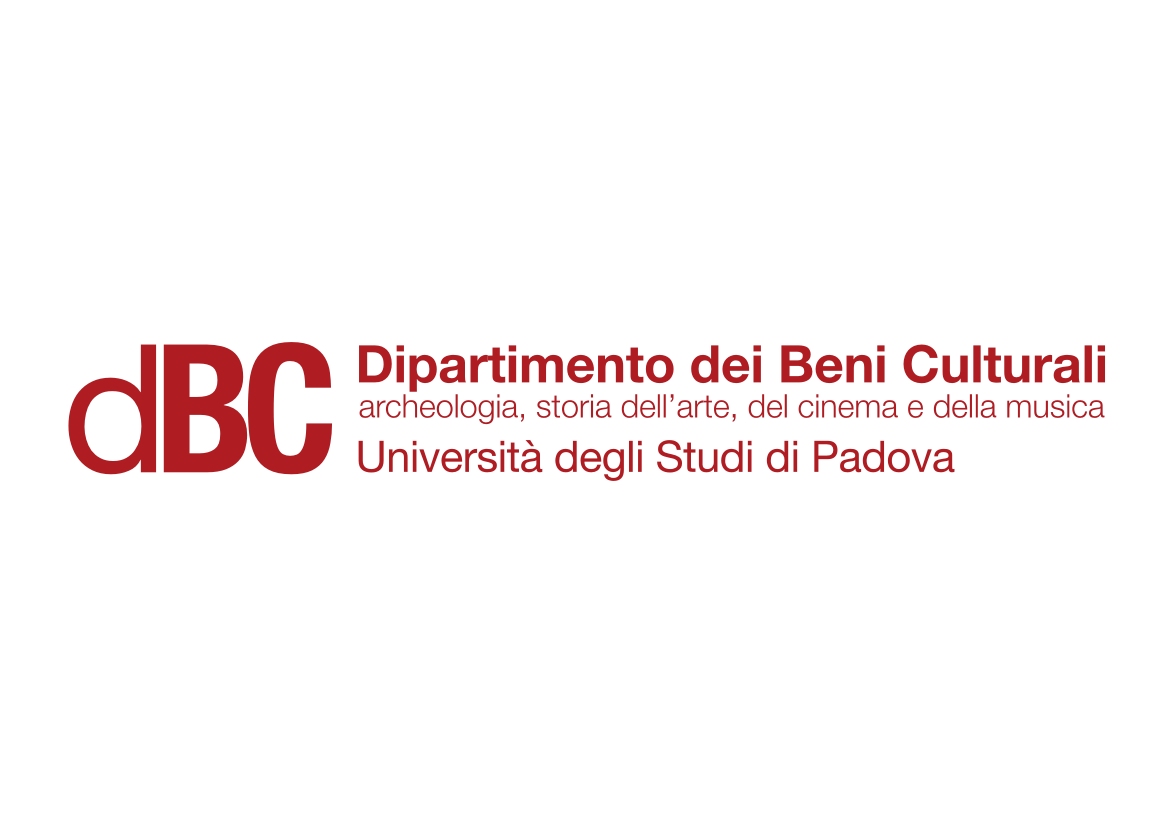 Origins and Pioneers of Animation
Reconstruction of movement as suggested by some Paleolithic cave paintings
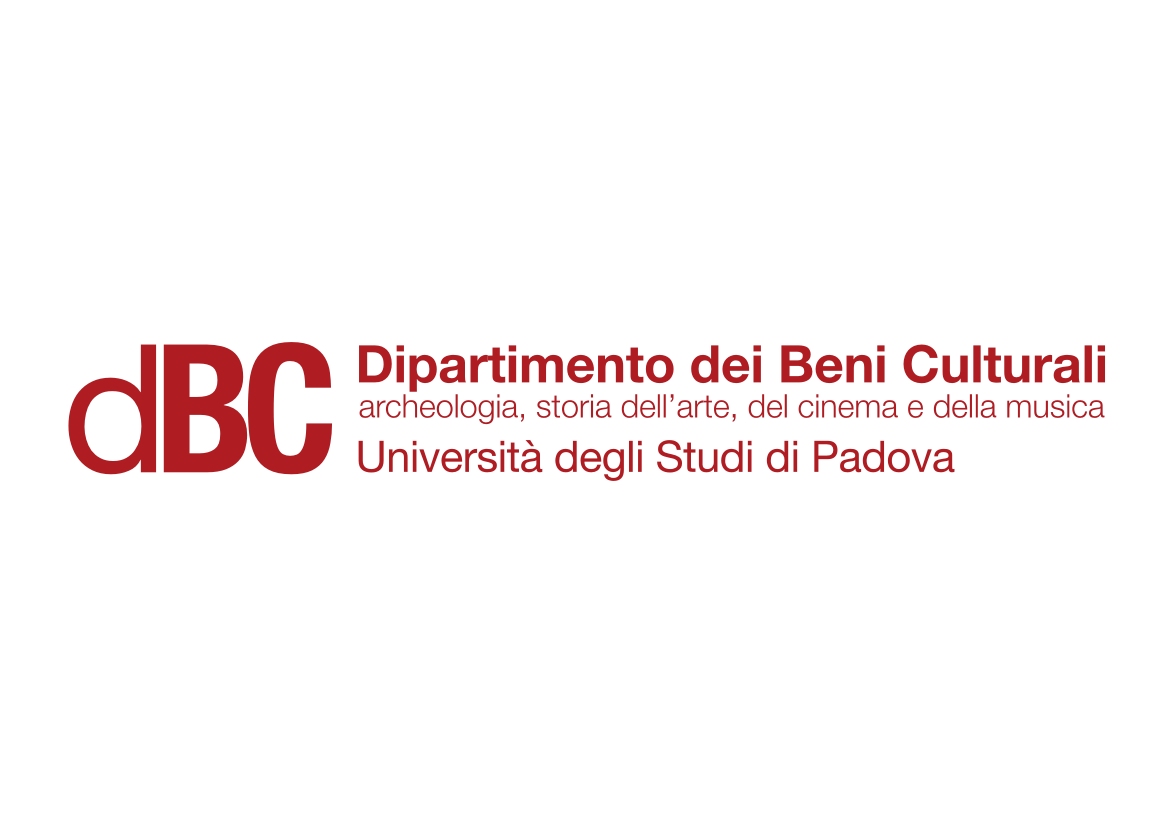 Origins and Pioneers of Animation
Traditional forerunners of animation as optical entertainment

The “apparition” as an early kind of animation: see the warnings by Athanasius Kircher in his Ars Magna Lucis et Umbrae, 1646;
Also, later: Étienne-Gaspard “Robertson” Robert and his fantasmagorie (Paris, 1797), which perfectioned a previous attempt by Paul Philidor;
“Special” magic lantern slides;
The théâtre d’ombres at the cabaret Le chat noir (1890)

In this field, the archaeologies of cinema and of animation often overlap.
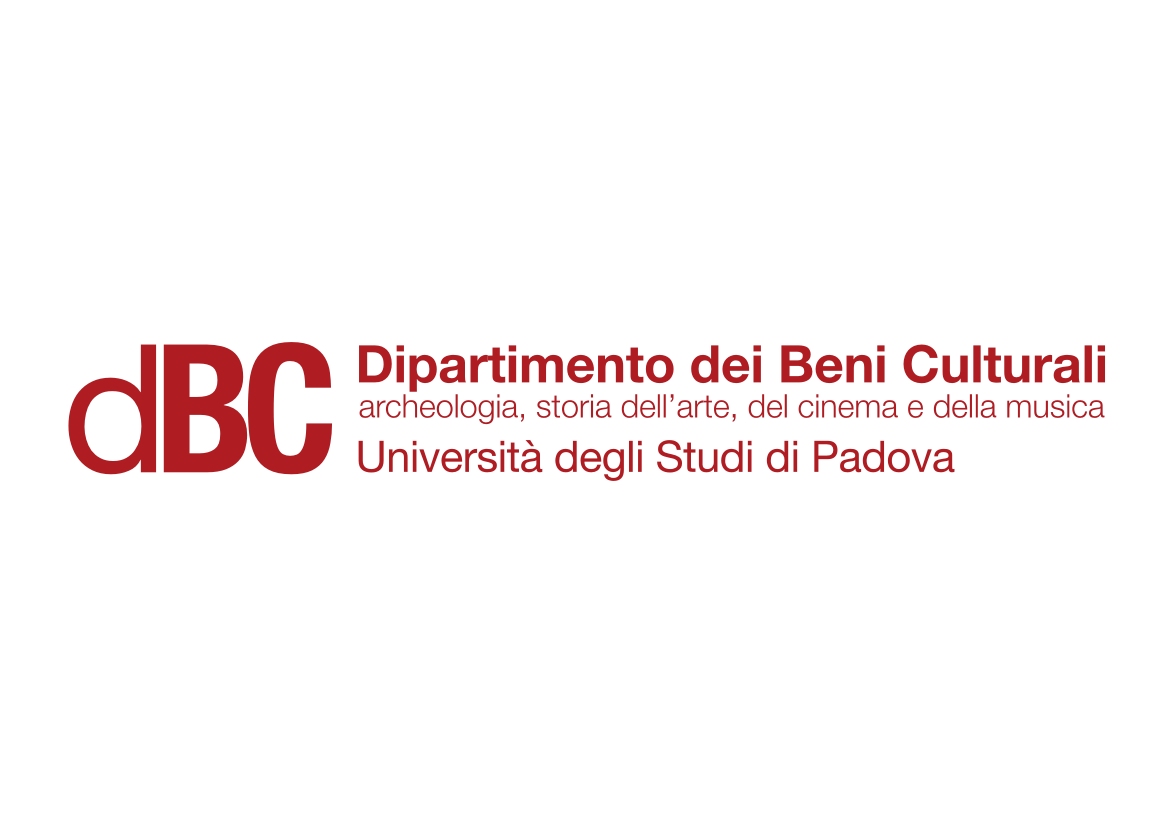 Origins and Pioneers of Animation
The “wheel of life”, a magic lantern slide (1871)
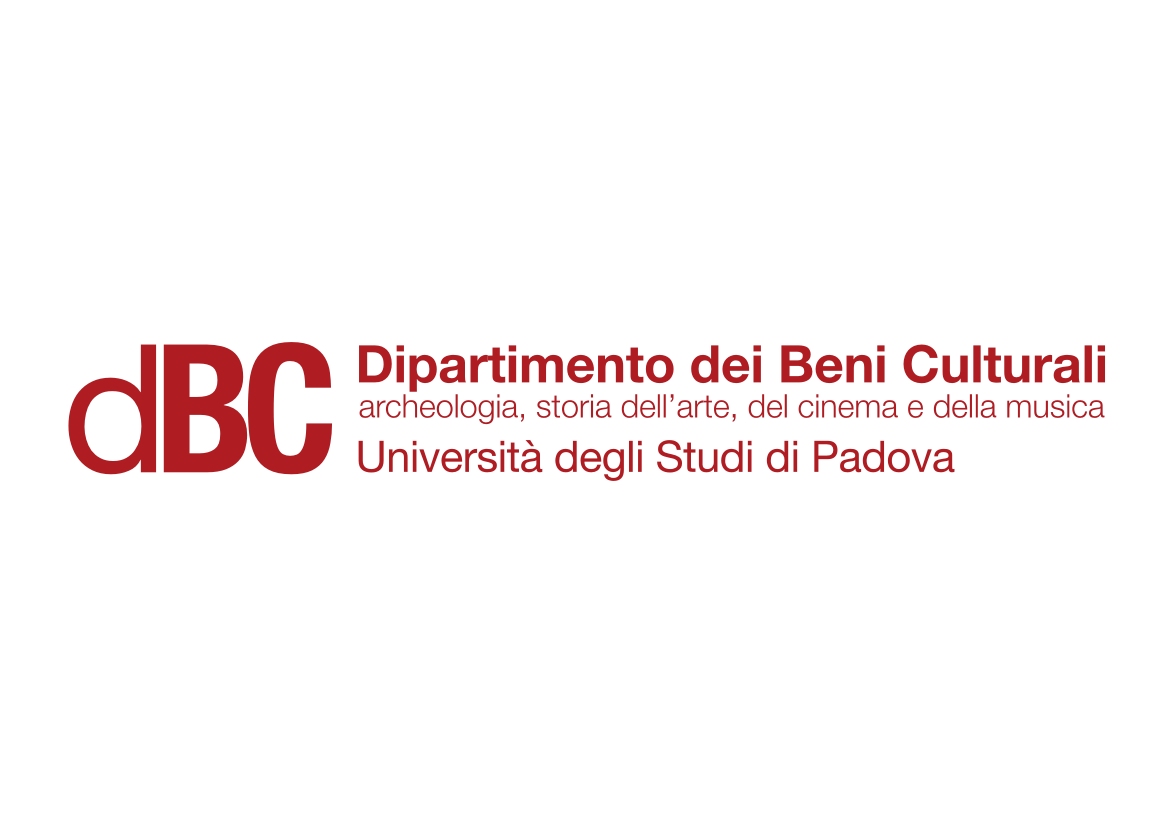 Origins and Pioneers of Animation
1824: Peter Mark Roget presented his paper “Explanation of an optical deception in the appearance of the spokes of a wheel when seen through vertical apertures” to the British Royal Society. The work explained that an image was retained by the retina for fractions of a second before being replaced by another image and that if these images appeared at a sufficient rate of a change, the viewer had a perception of motion when looking at still images. This probably influenced the creation of optical devices such as the thaumatrope, the phenakistoscope and the zoetrope.
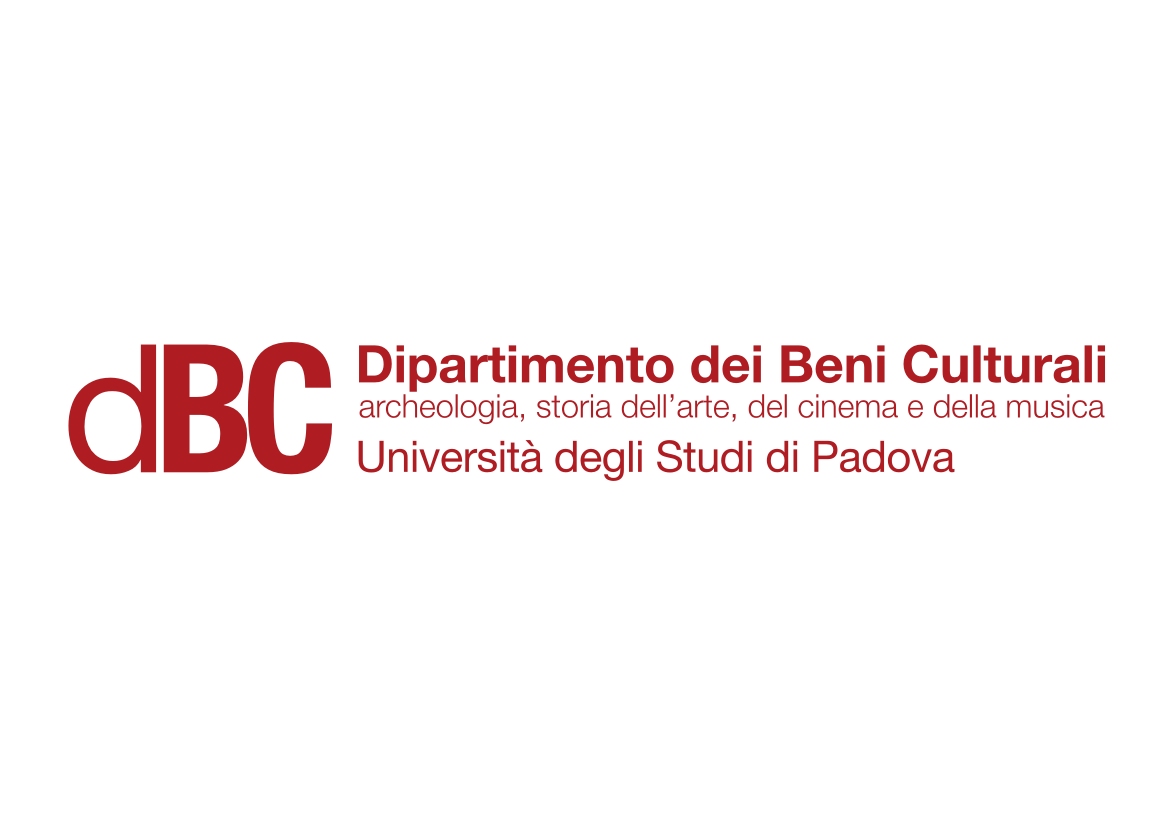 Origins and Pioneers of Animation
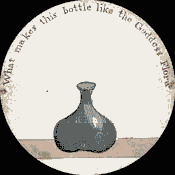 Phenakistoscope (Joseph Plateau, 1841)
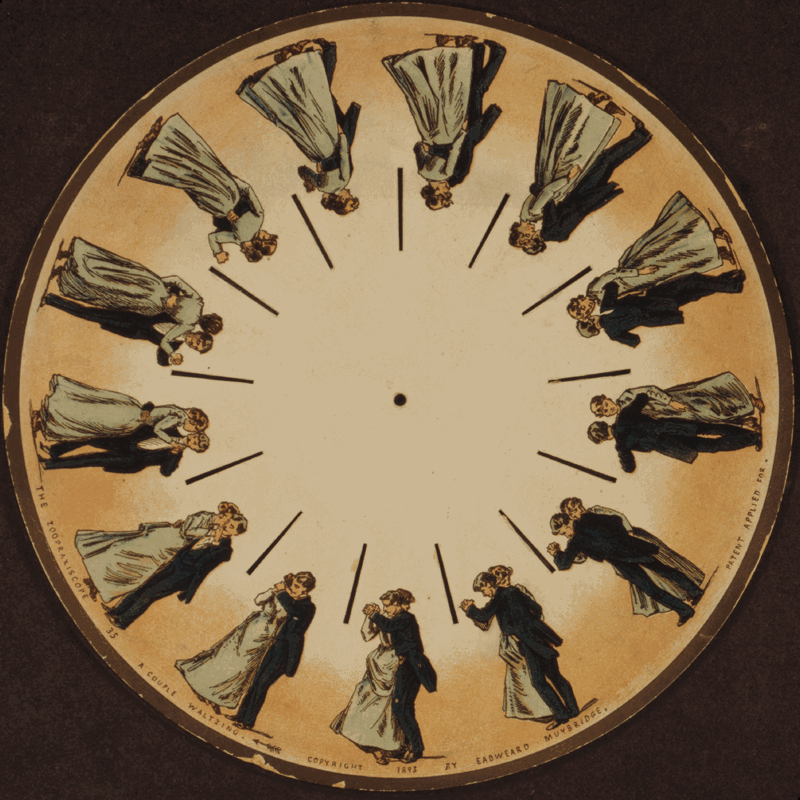 Thaumatrope (John Ayrton Paris, 1824)
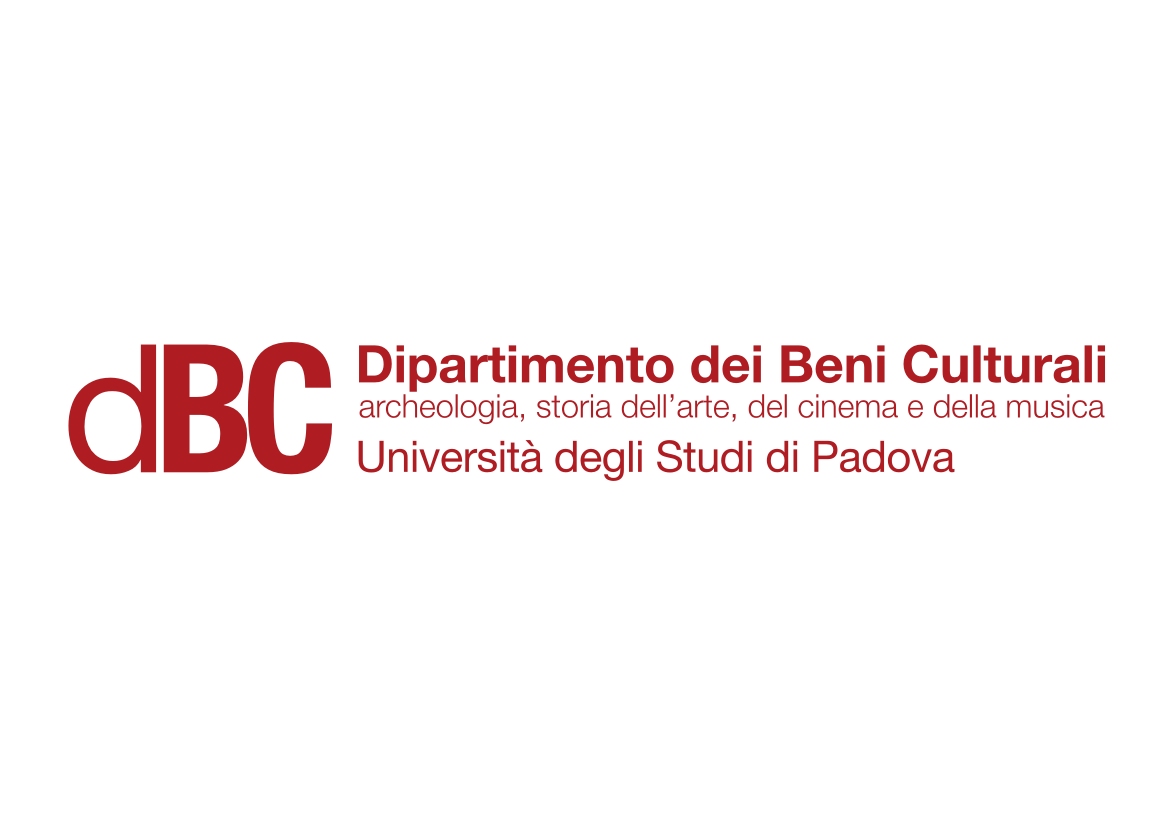 Origins and Pioneers of Animation
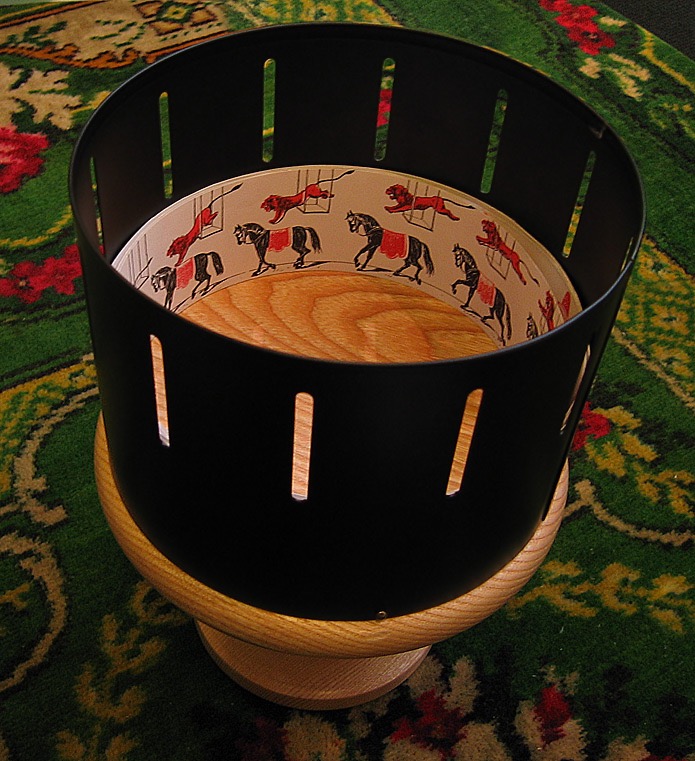 Zoopraxiscope 
(Eadweard Muybridge, 1879)
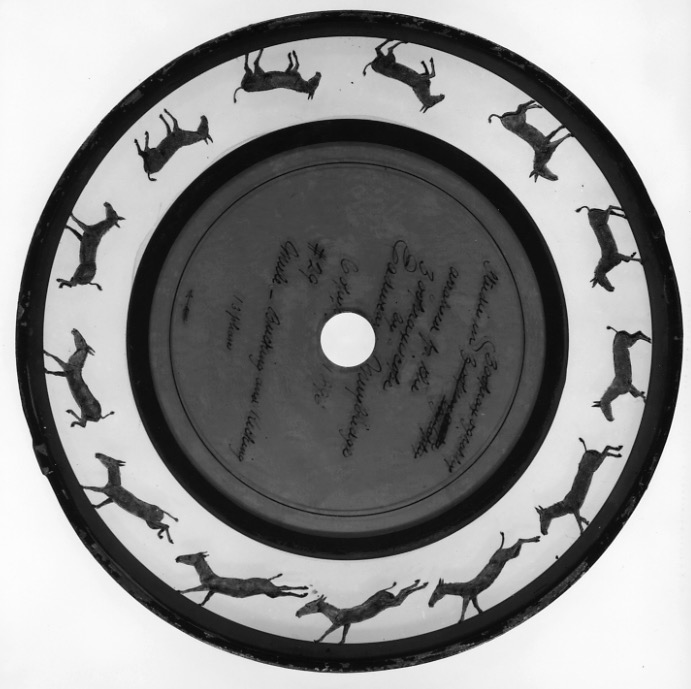 Daedaleum (William George Horner, 1833-34); 
later, zoetrope (William F. Lincoln)
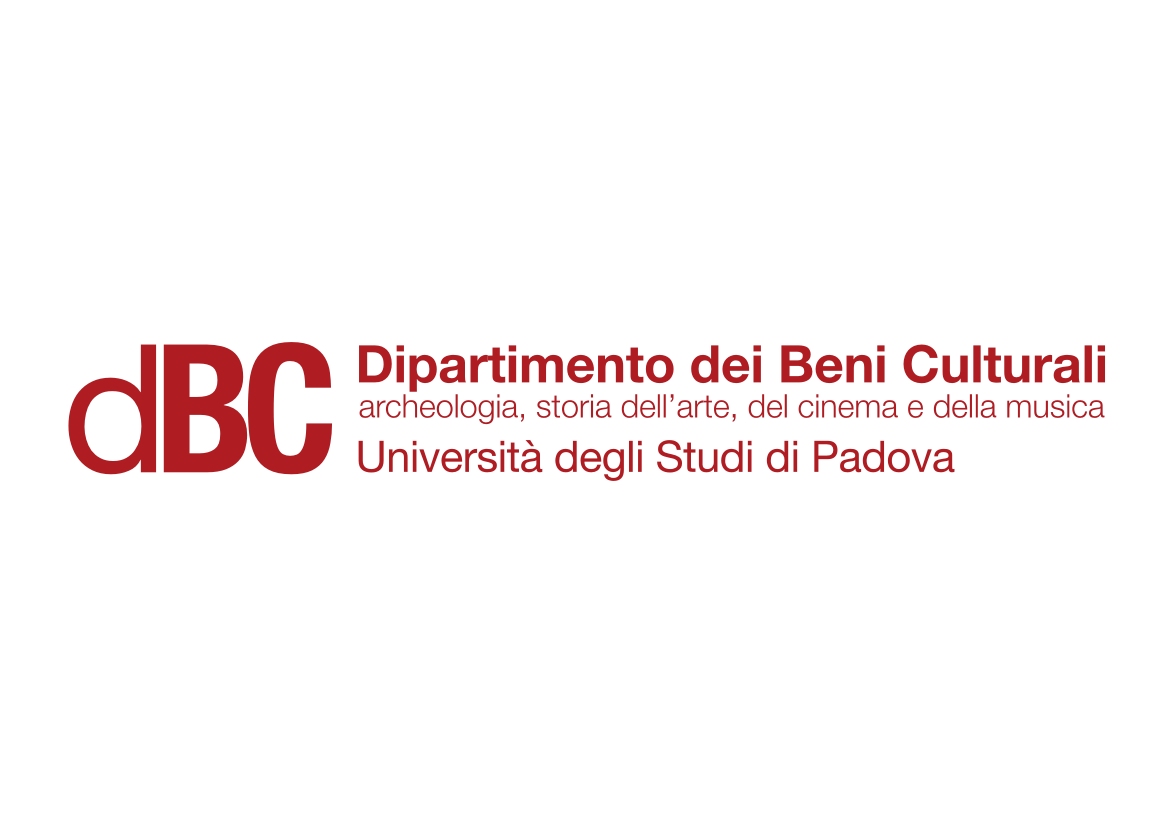 Origins and Pioneers of Animation
Eadweard Muybridge (1830-1904) and Ètienne-Jules Marey (1830-1904) both contributed to cronophotography, mostly for scientific purposes. Their efforts demonstrated how any movement can be fragmented into still pictures and then recomposed.
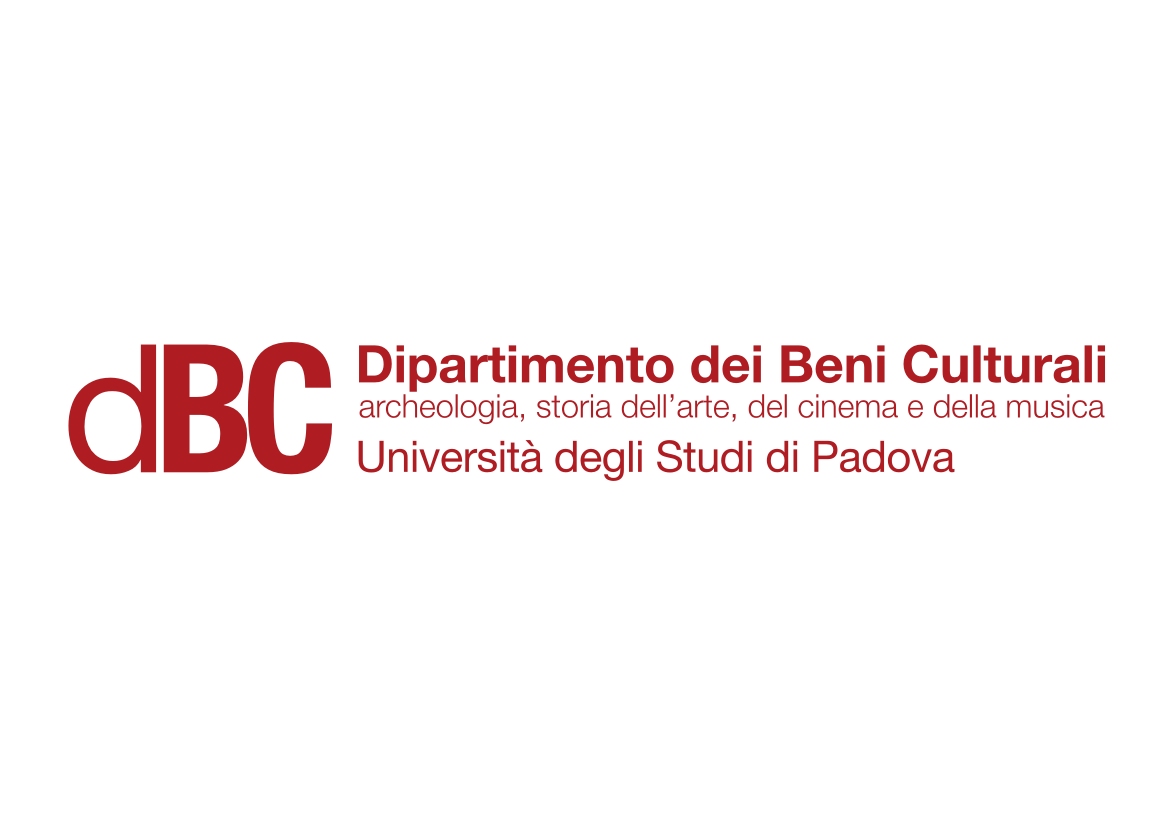 Origins and Pioneers of Animation
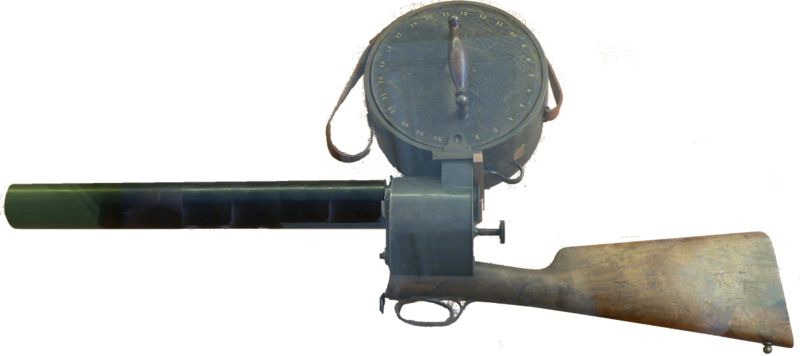 Marey: the cronophotographic gun
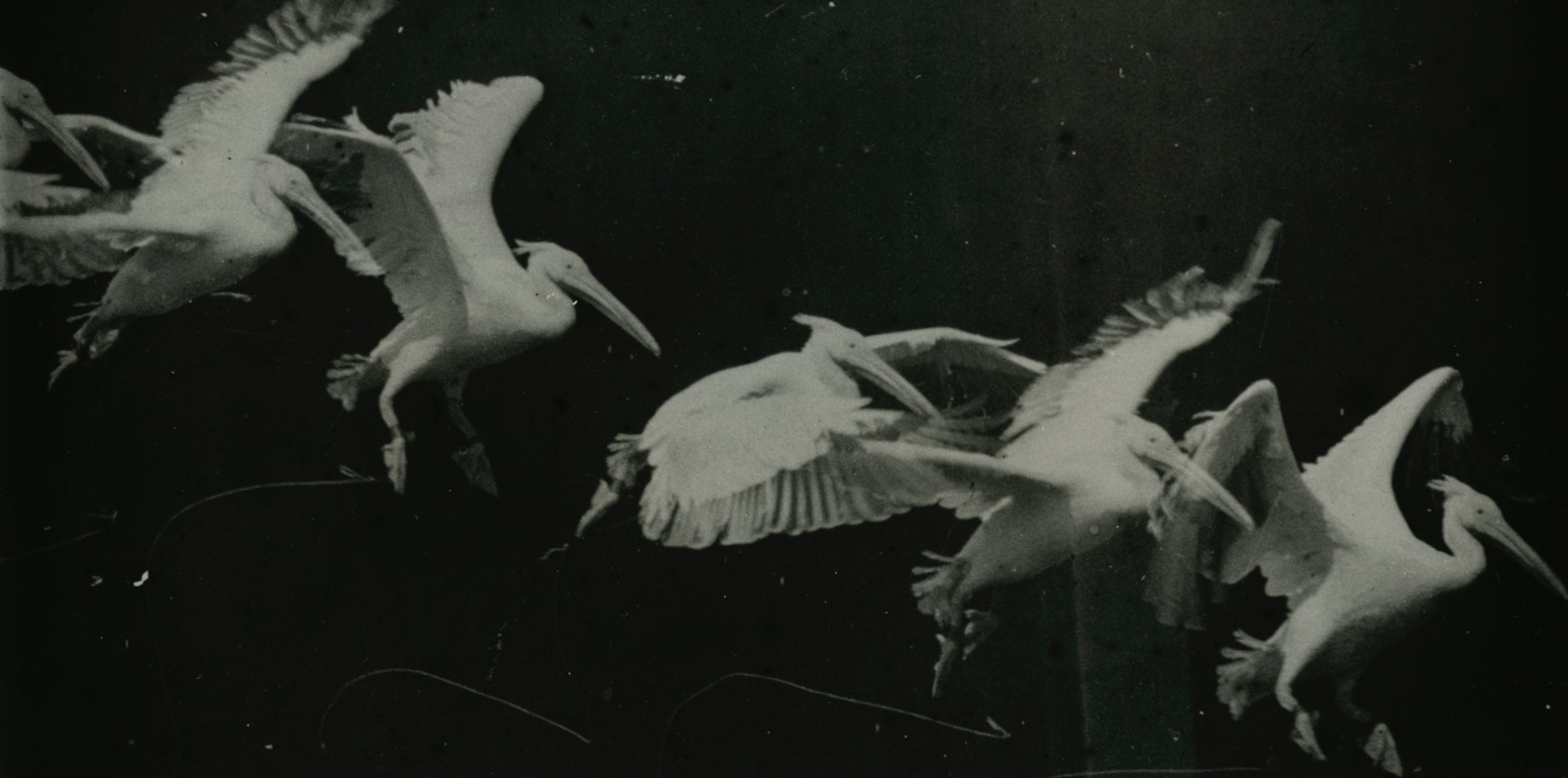 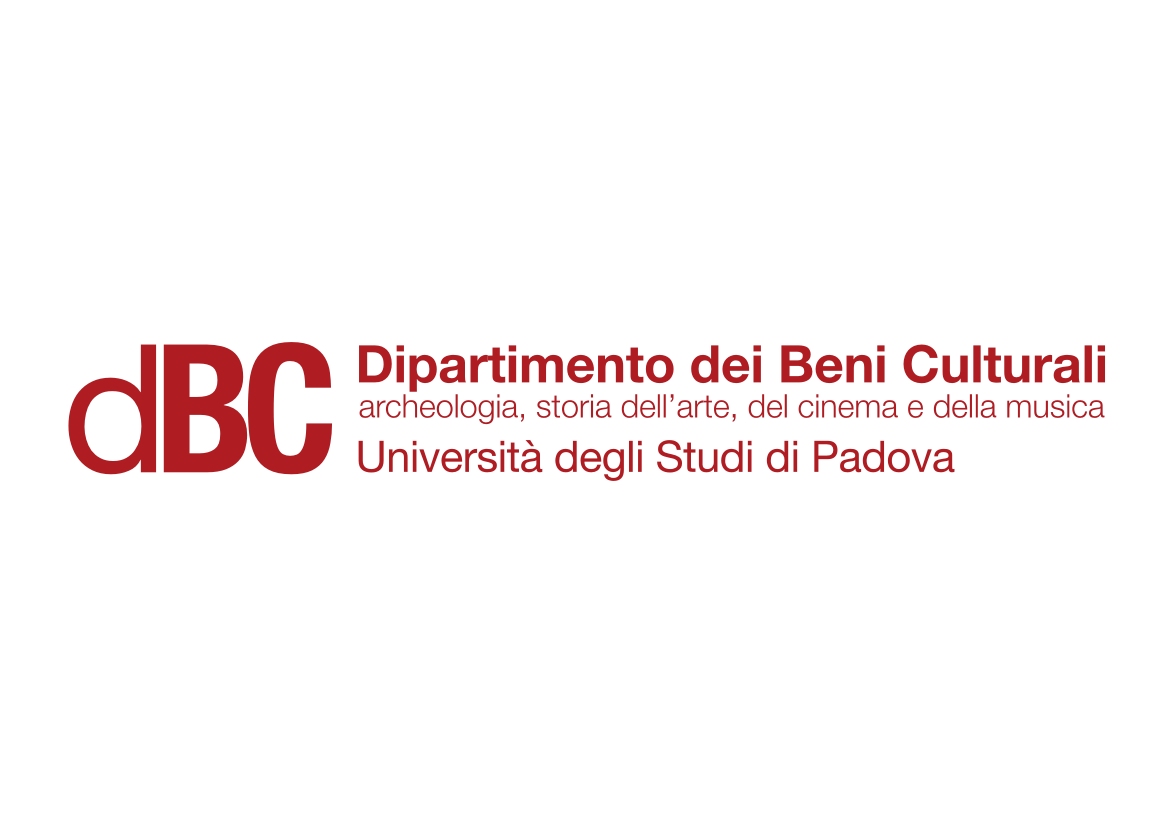 Origins and Pioneers of Animation
Charles-Émile Reynaud (1844-1918): the praxinoscope (1877), the “praxinoscope theater” (1888) and the Théâtre optique (first public show at the Musée Grevin, Paris: October the 28th, 1892).
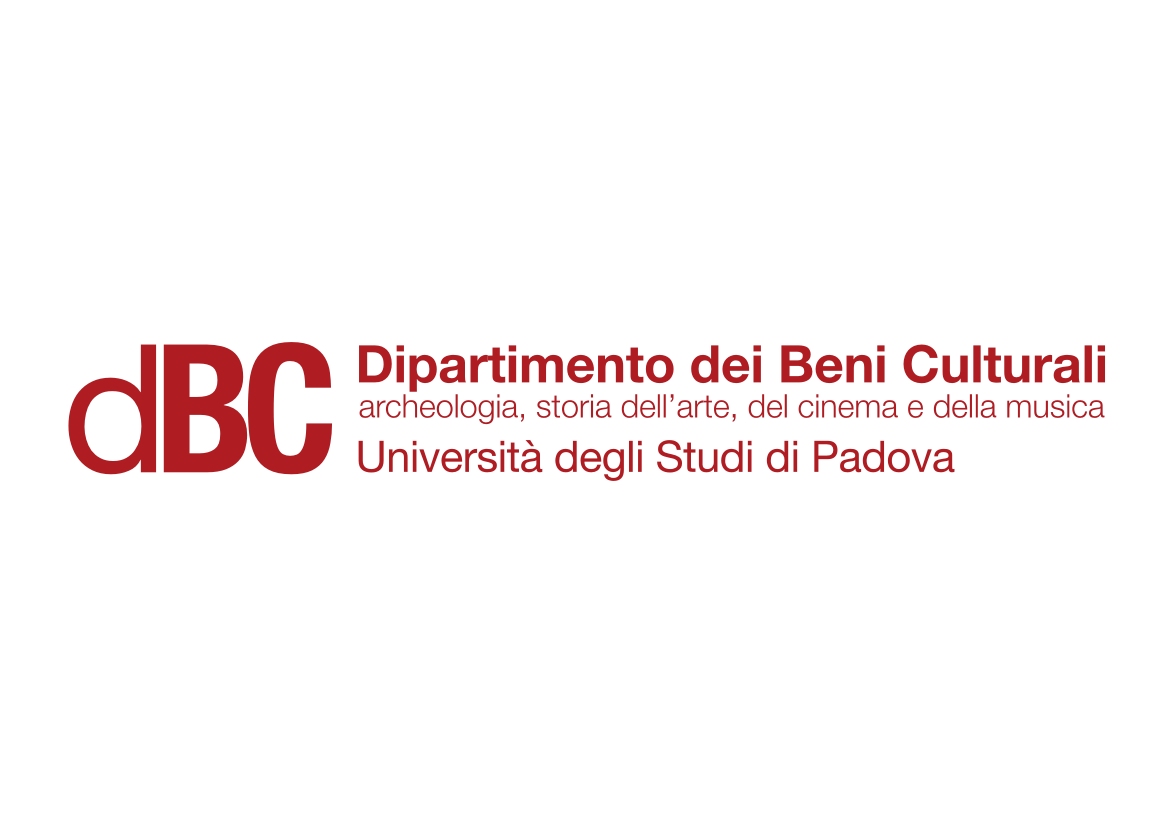 Origins and Pioneers of Animation
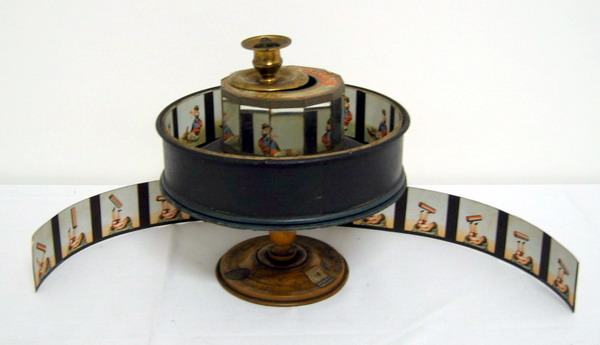 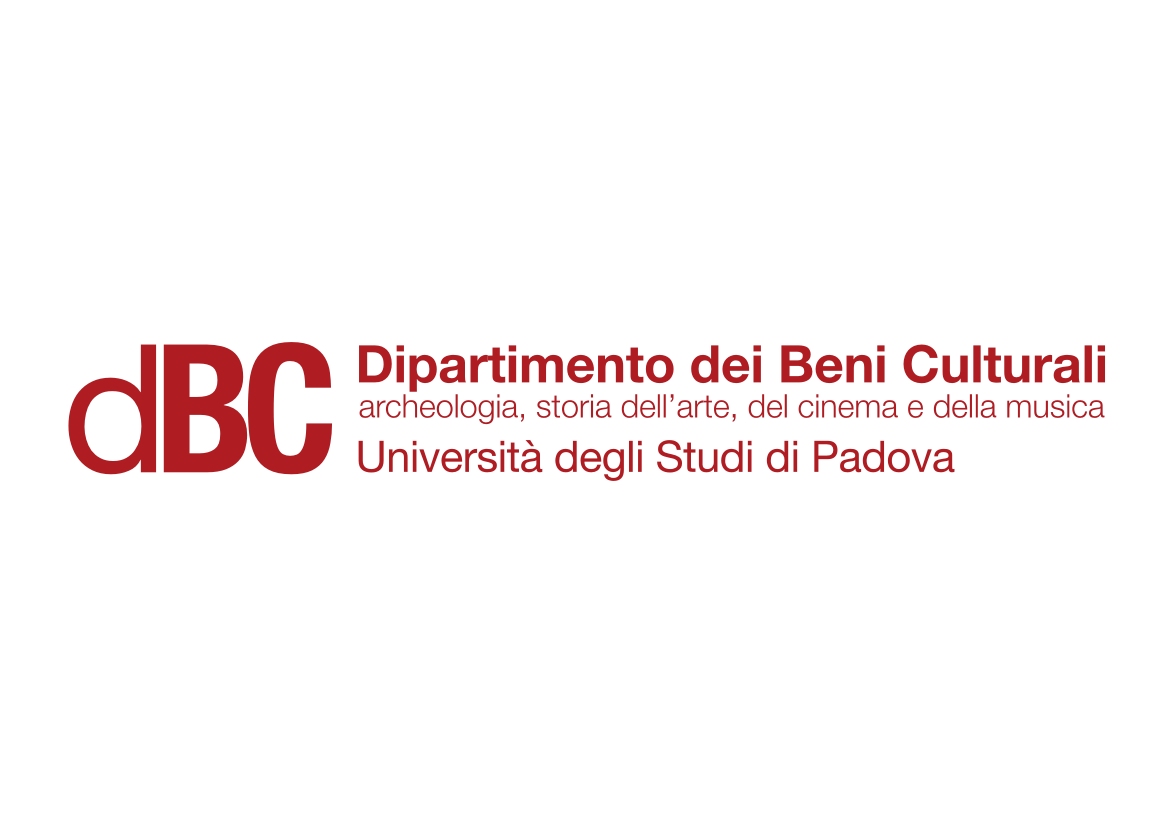 Origins and Pioneers of Animation
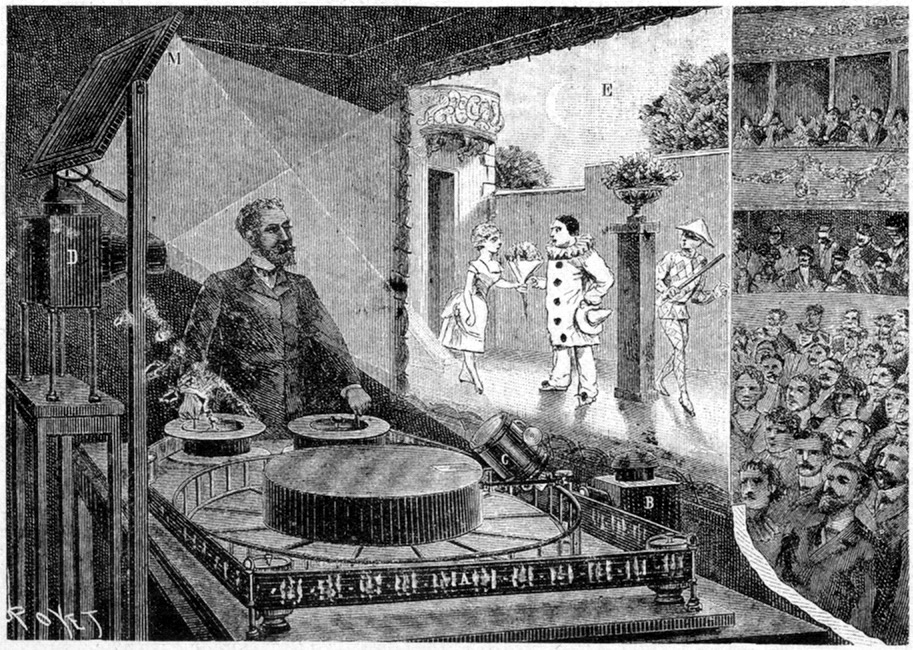 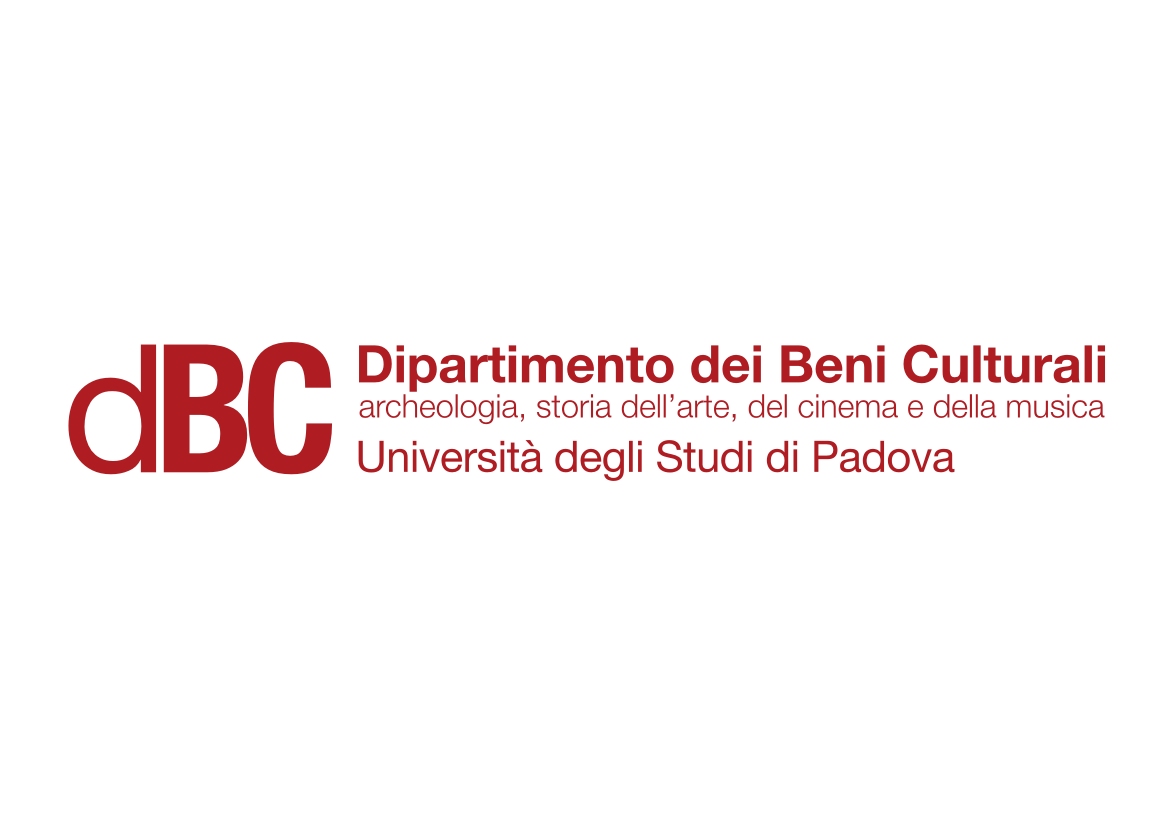 Origins and Pioneers of Animation
Pauvre Pierrot (Émile Reynaud, 1892)
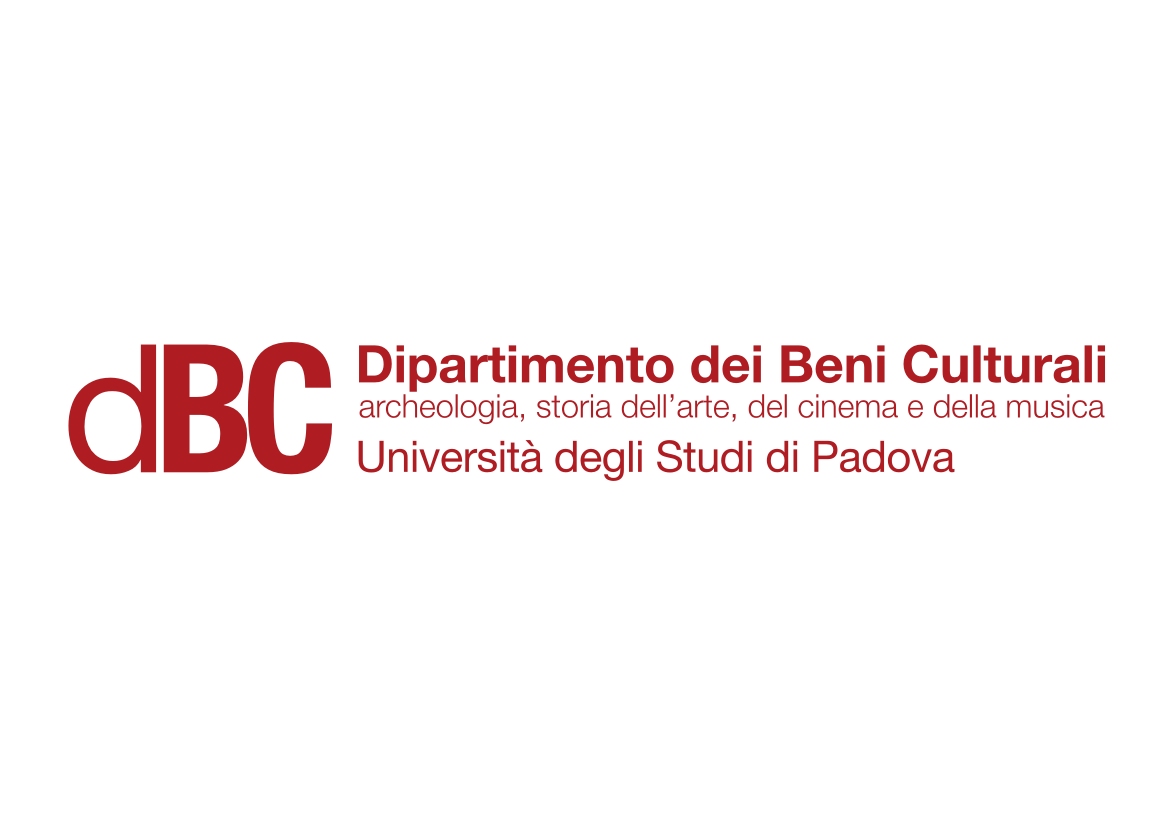 Origins and Pioneers of Animation
Autour d’une cabine (Émile Reynaud, 1893)
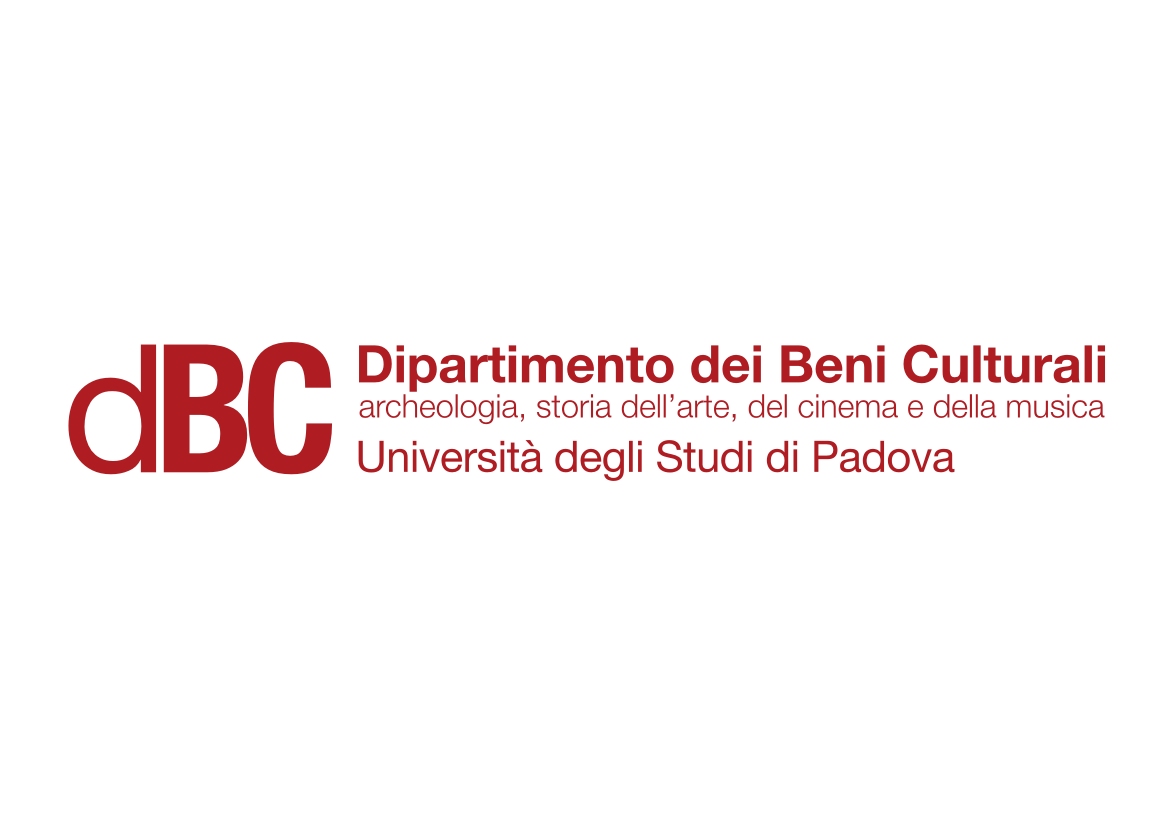 Origins and Pioneers of Animation
A reconstruction of Reynaud’s show
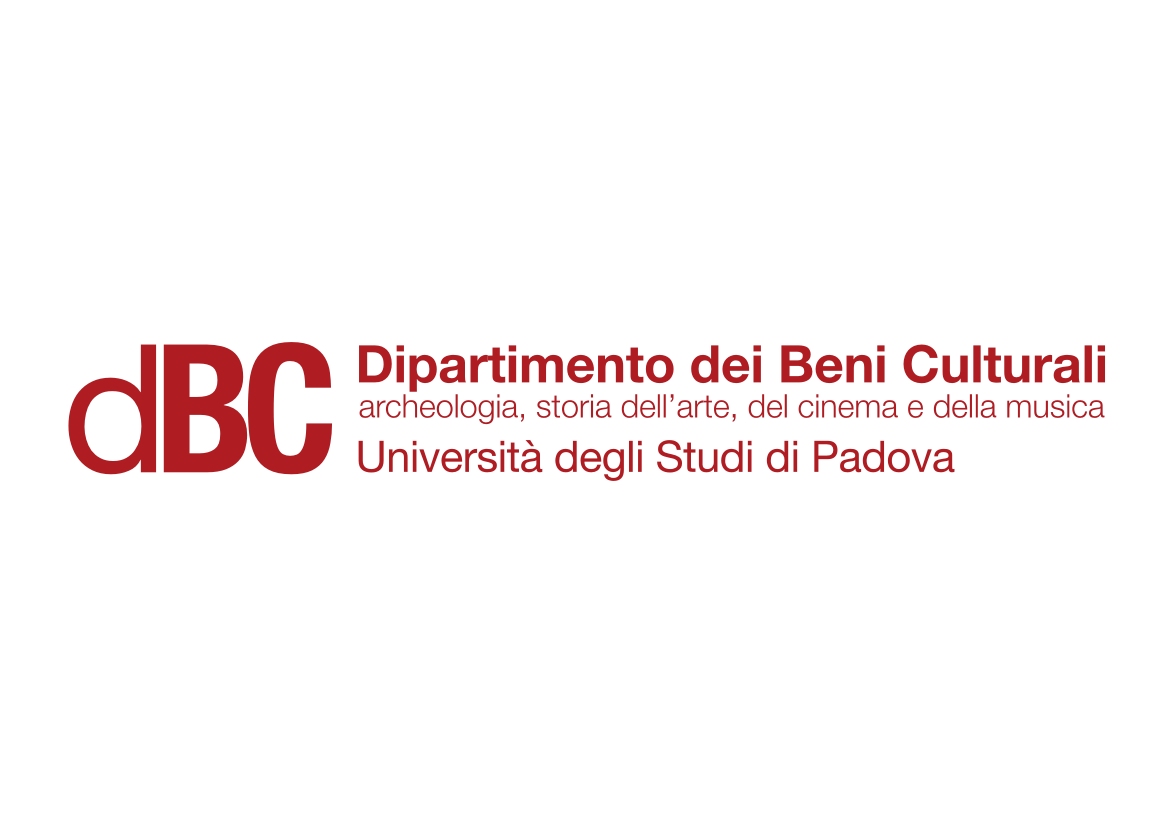 Suggested readings
Donald Crafton, “Animation: Myth, Magic and Industry”, in Before Mickey. The Animated Film 1898-1928, The University of Chicago Press, Chicago, 1993, pp. 3-12.

Giannalberto Bendazzi, Animation. A World History. 3 voll., Waltham, Massachusetts: Focal Press, 2015. Vol. I, pp. 7-34: “Before Fantasmagorie (0-1908); “The Silent Pioneers (1908-1928)” (to study up to –and including- the section “Georges Méliès”).
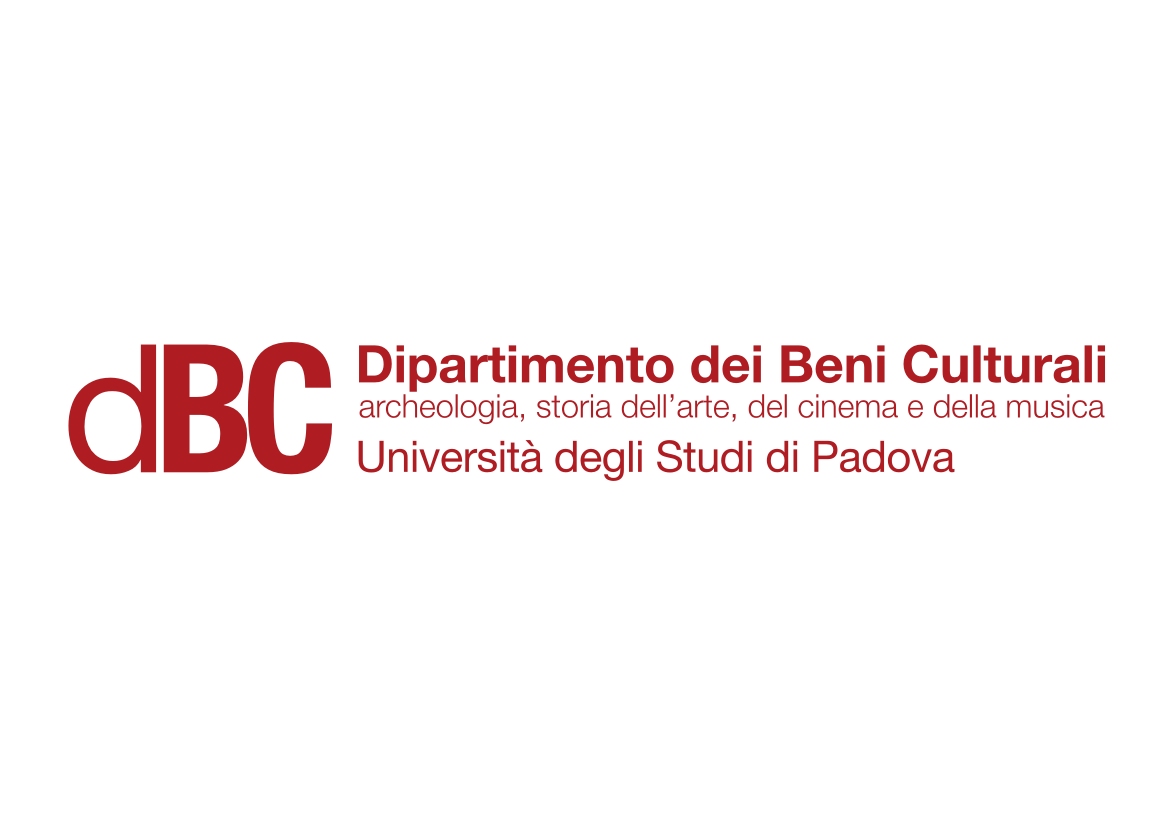